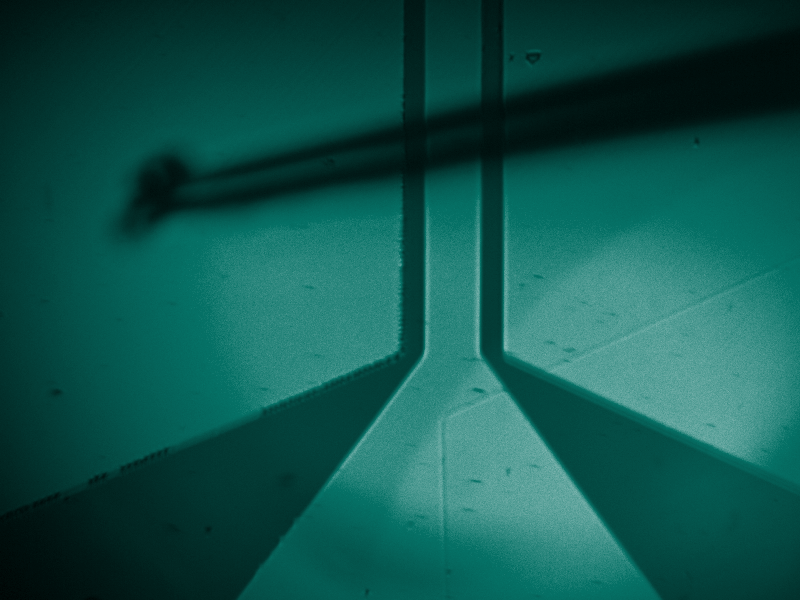 Towards on-chip levitated magnetomechanics with a single spin
DaLi Schaefer
Harvard University
Lukin Group
Combining Mechanics with Solid-State Spins
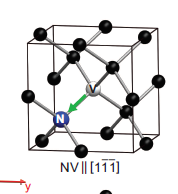 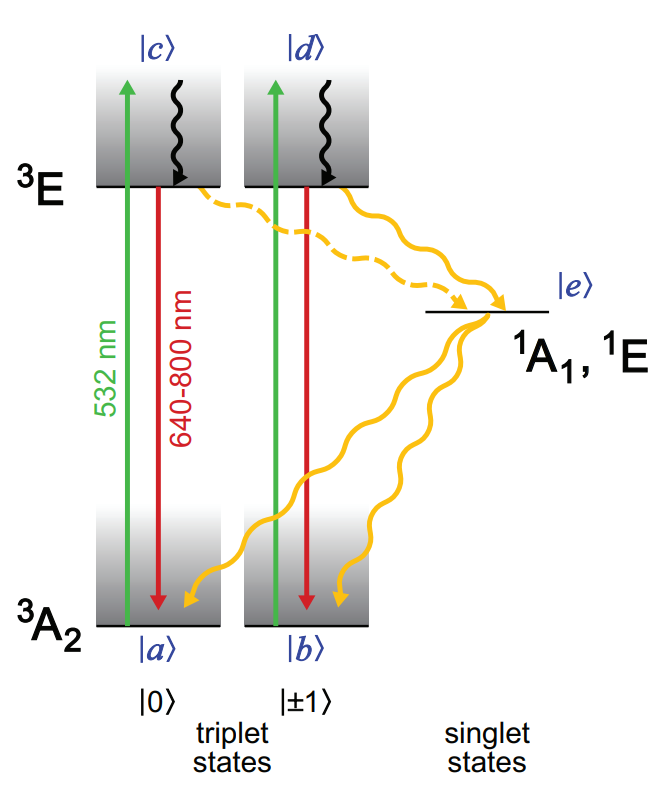 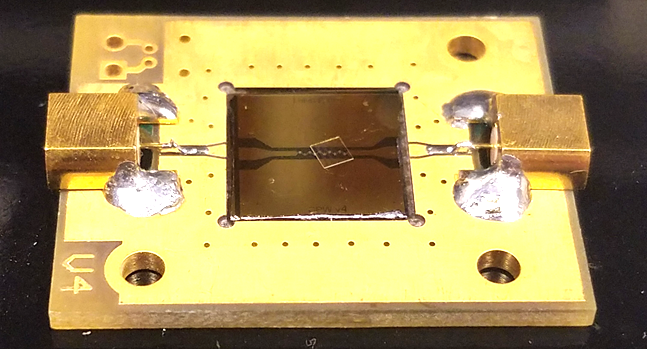 Pham, Linh My. Magnetic field sensing with nitrogen-vacancy color centers in diamond. Harvard University, 2013.
Diamond
[Speaker Notes: Dipolar coupling:
Short range (10s of nm)
Not tunable
Cannot choose spins]
Combining Mechanics with Solid-State Spins
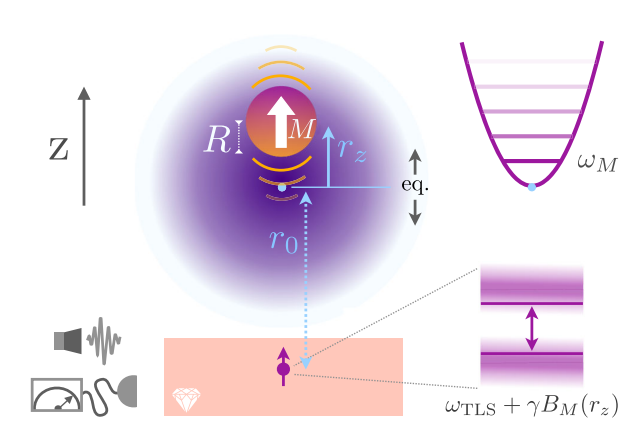 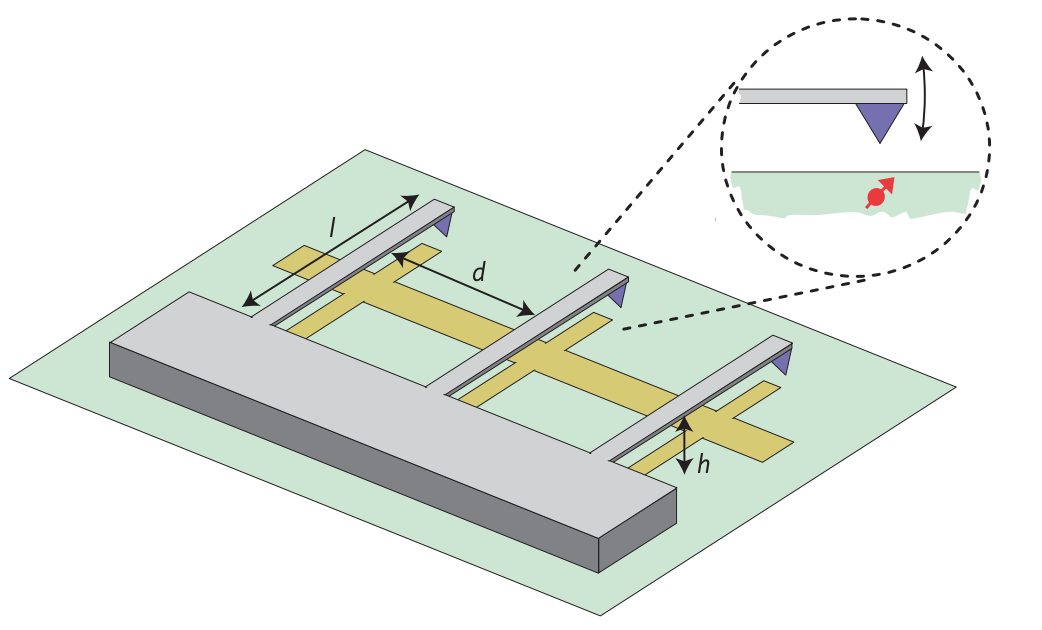 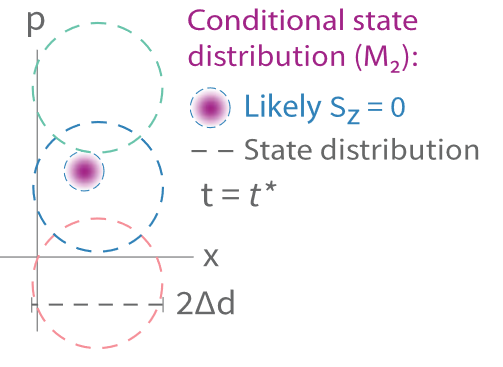 Mechanically mediated entanglement of spins with relaxed cooperativity requirements [2]
Ground-state cooling by measurement with single spin [3]
Arrays of mechanical resonators mediating interactions between spins [1]
P. Rabl. et. al, Nat. Phys. 6 (2010)
E. Rosenfeld et. al, Phys. Rev. Lett. 126, 250505 (2021)
K. Streltsov, et. al.. Phys. Rev. Lett. 126, 193602 (2021)
Spin-Mechanical Hamiltonian
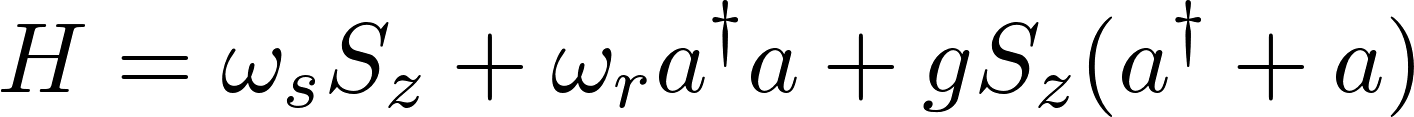 Interaction
Spin
Resonator
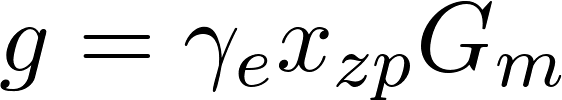 NV gyromagnetic ratio
Mechanicalzero-pt motion
Magnetic field gradient
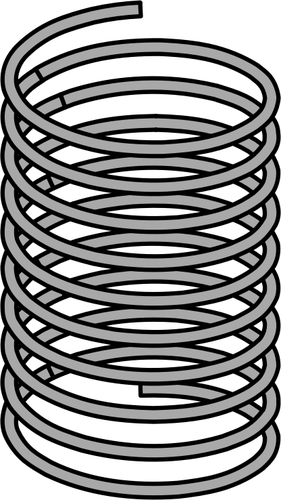 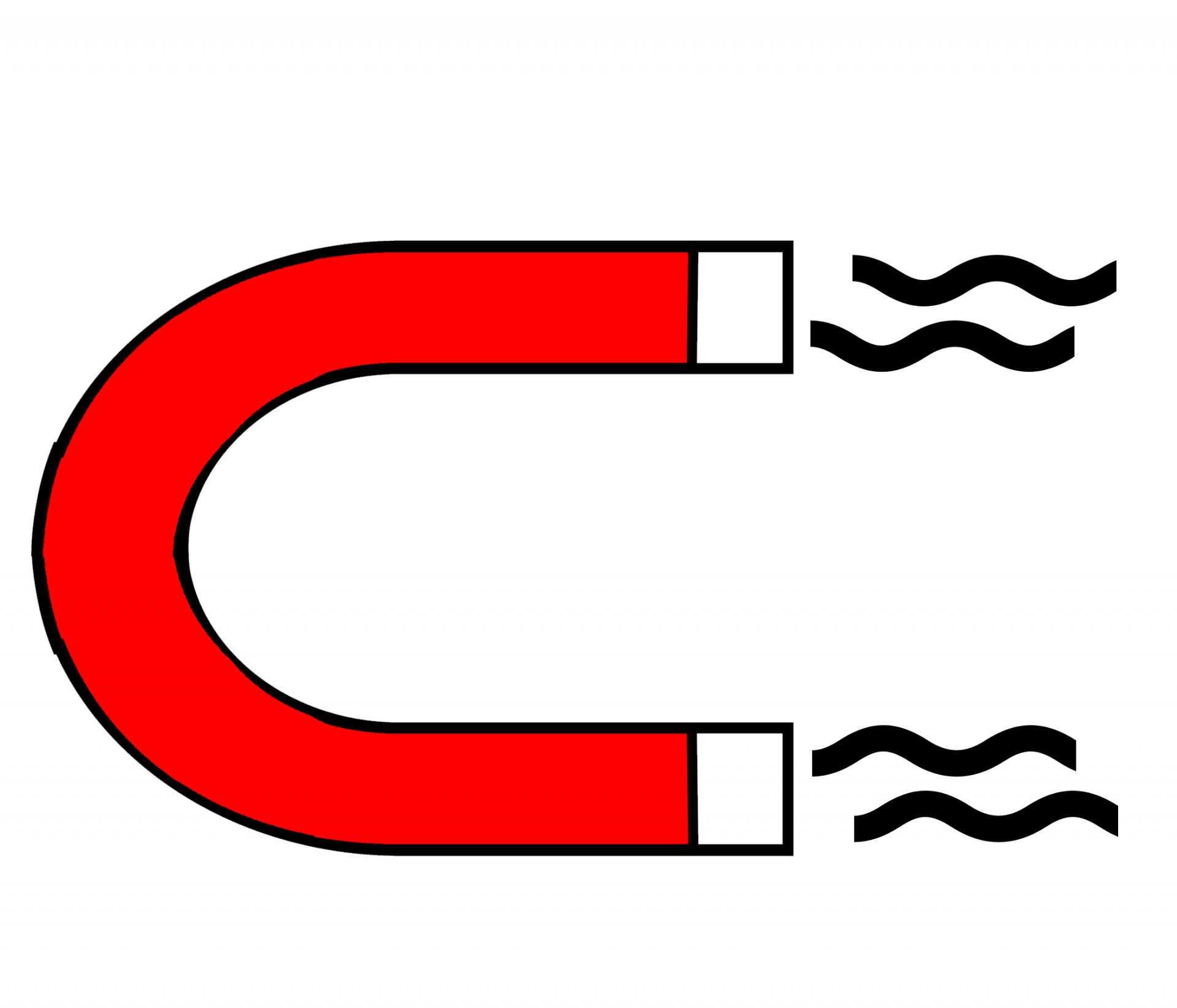 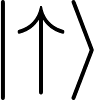 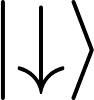 [Speaker Notes: WHAT]
Levitated magnets have several advantages
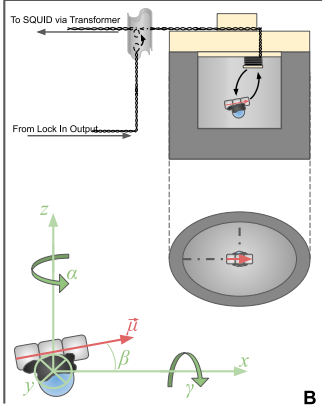 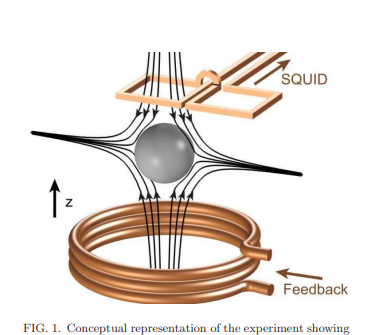 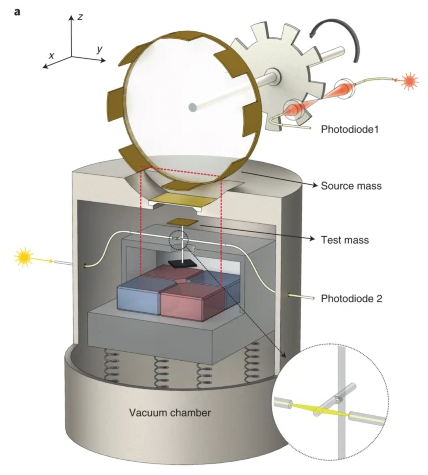 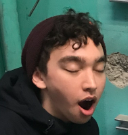 J. Hofer et. al. arXiv:2211.06289 (2022)
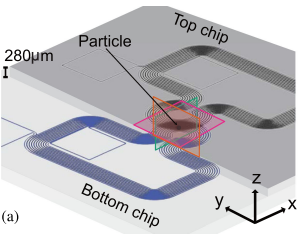 M. G. Latorre et. al, IEEE  Applied Superconductivity 32, 4 (2022)
T. M. Fuchs. et. al, arXiv:2303.03545 (2023)
P. Yin et. al, Nat. Phys. vol. 18, p. 1181–1185 (2022)
[Speaker Notes: NEMS: nanoelectrical mechanical systems]
Levitate micromagnets using type-II superconductors (SC)
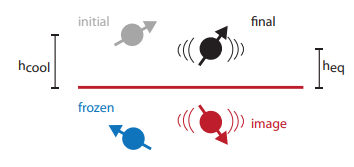 Trap frequencies partially controlled by initial height before cooldown
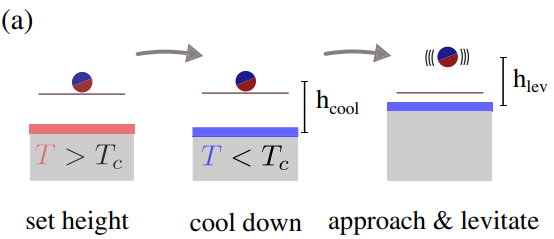 Trap for magnetic dipole well-modeled by frozen image dipole method

Traps center-of-mass and dipole orientation

A. A. Kordyuk. Journal of Applied Physics 83, 610 (1998)
Levitation by in-situ micromanipulation
Pick up magnets at T > Tc

Position above superconductor

Cool to T < Tc

Move tip until magnet is released
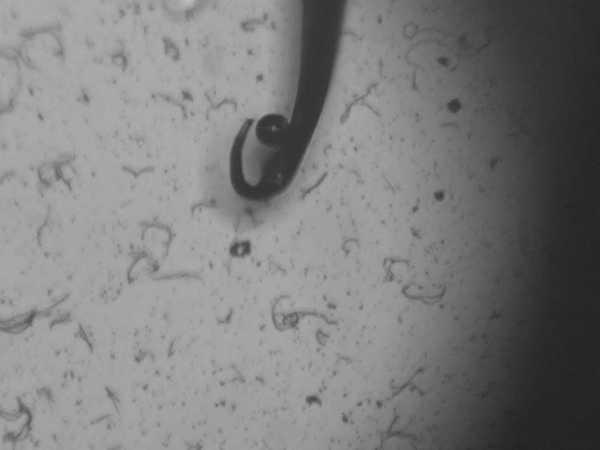 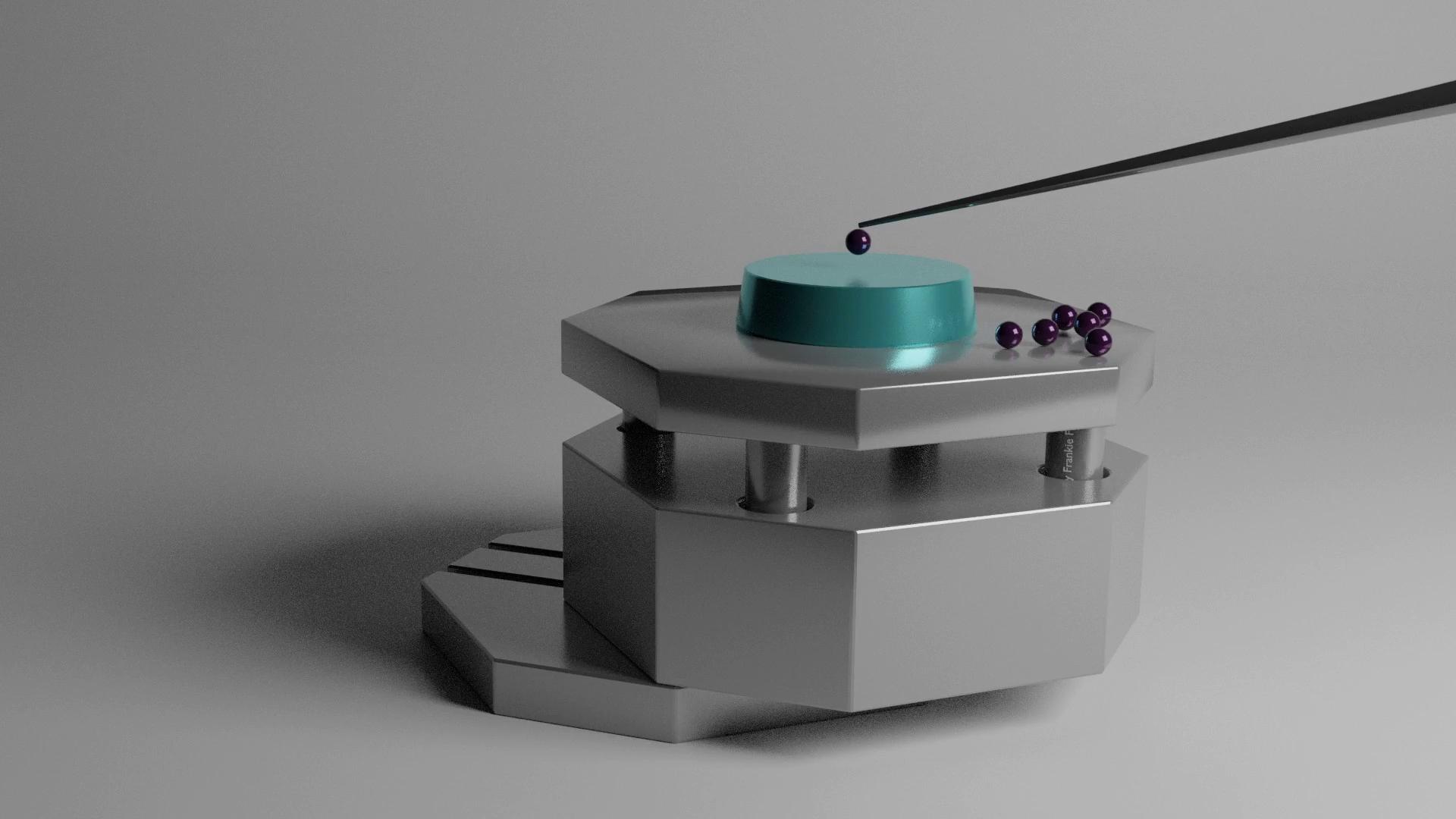 [Speaker Notes: Tip mounted on spring for low-pass filter
Can attempt as many times as there are magnets]
Previous coupling NVs to center-of-mass modes
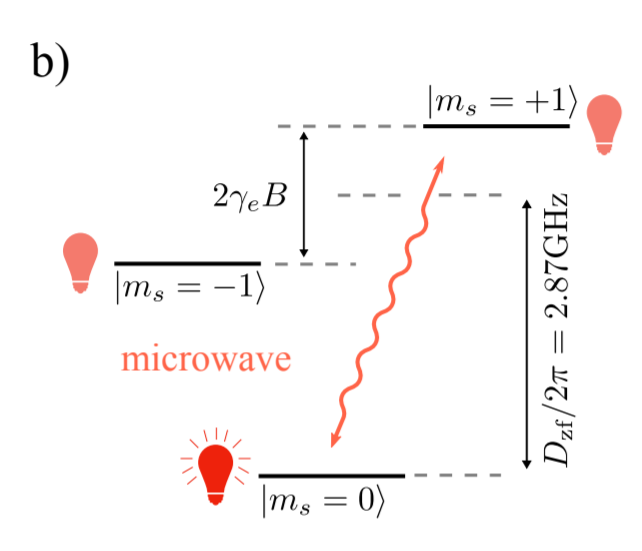 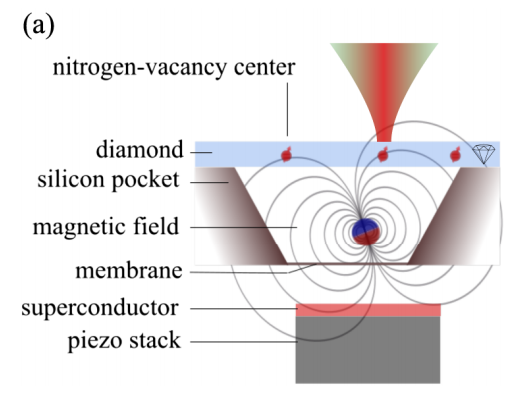 NV transition adiabatically follows field from levitated magnet
ODMR
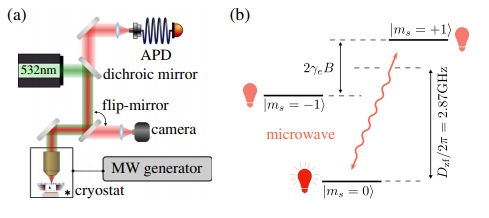 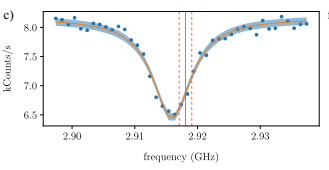 [Speaker Notes: confocal]
Previous coupling NVs to center-of-mass modes
NV
Camera
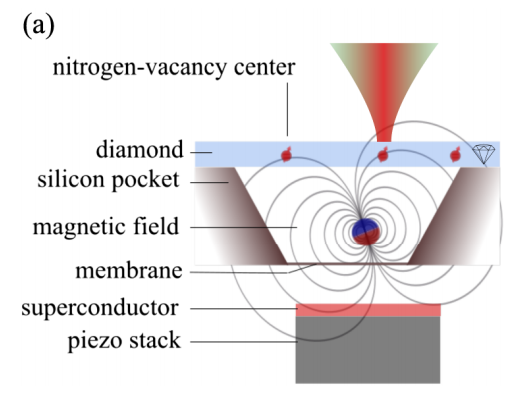 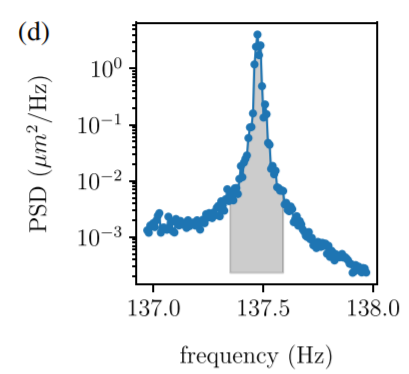 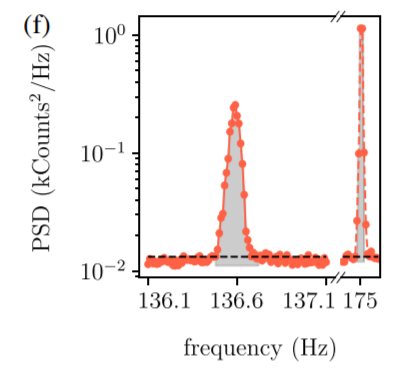 Measurement of mode
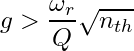 = 48(2) mHz
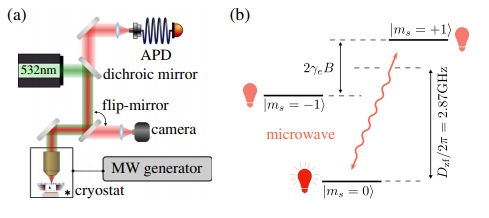 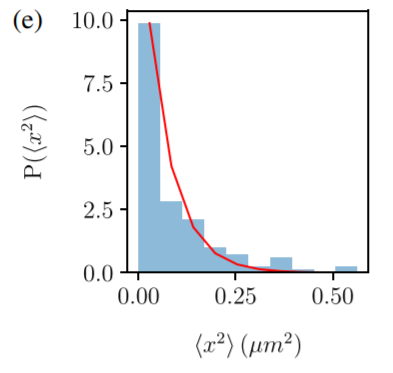 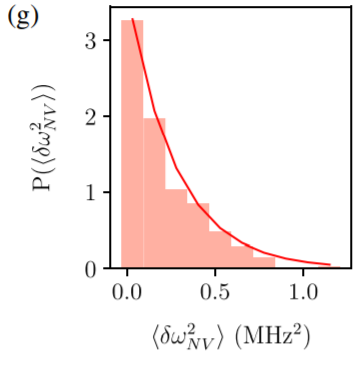 Energy distribution
On-chip spin-mechanics device
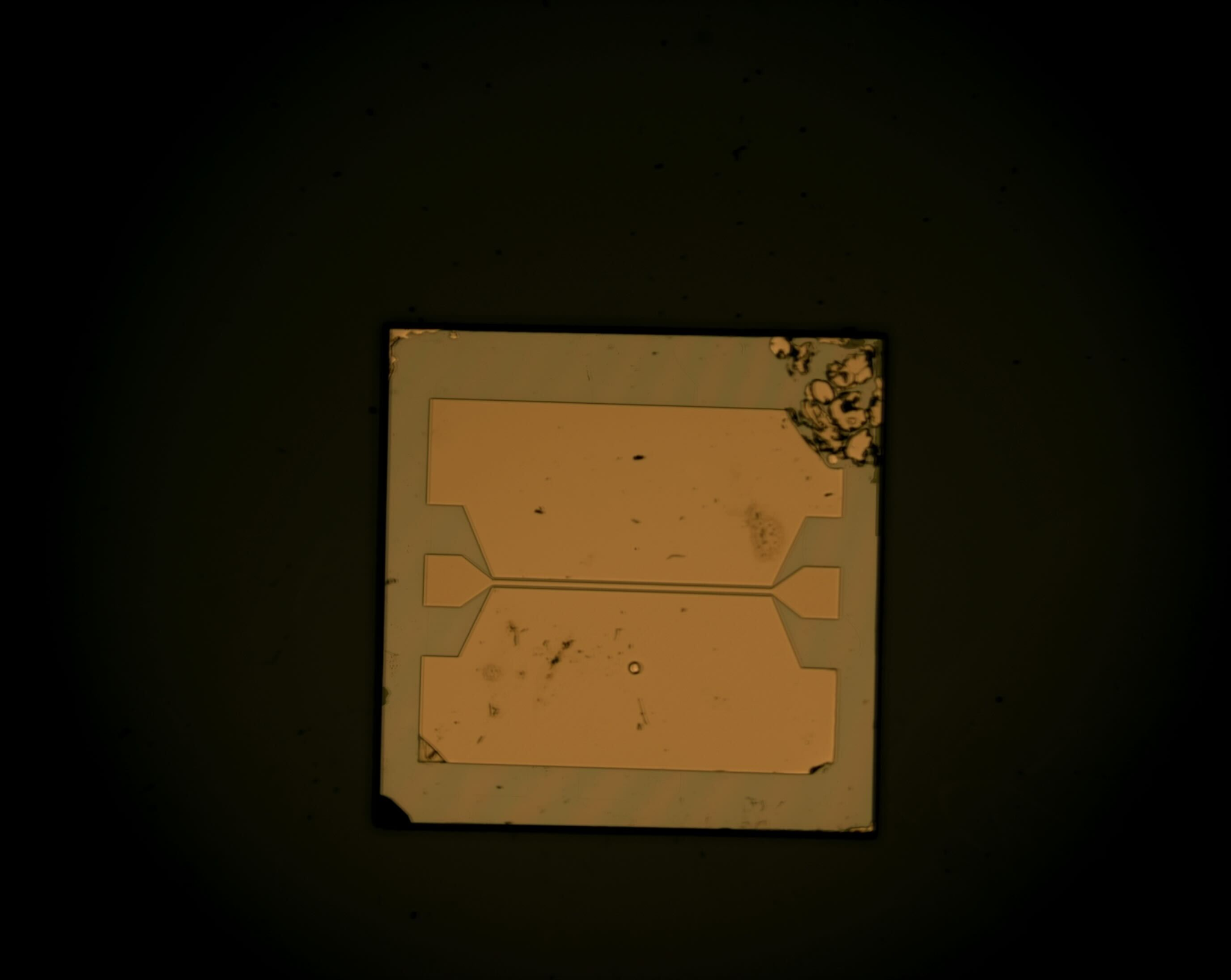 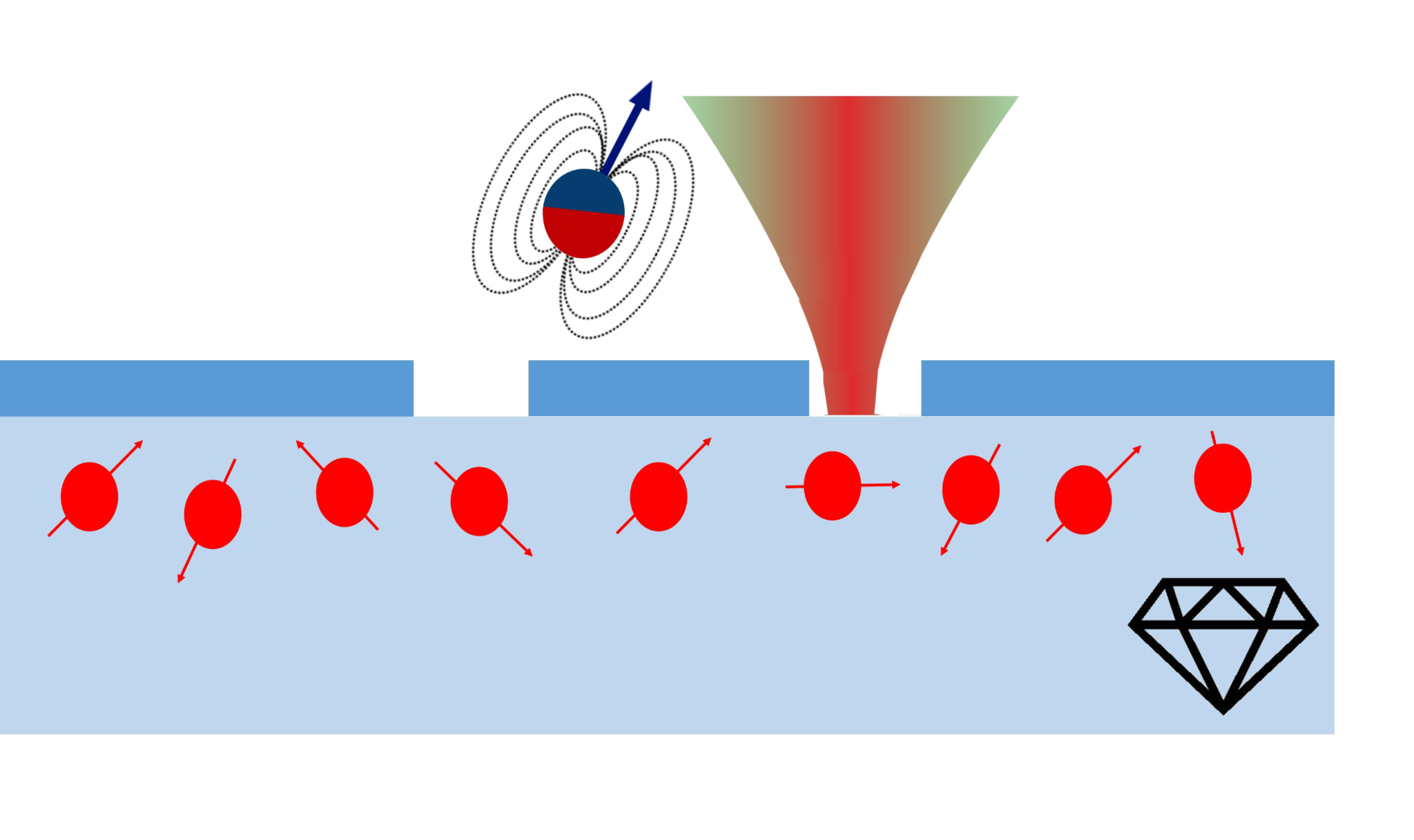 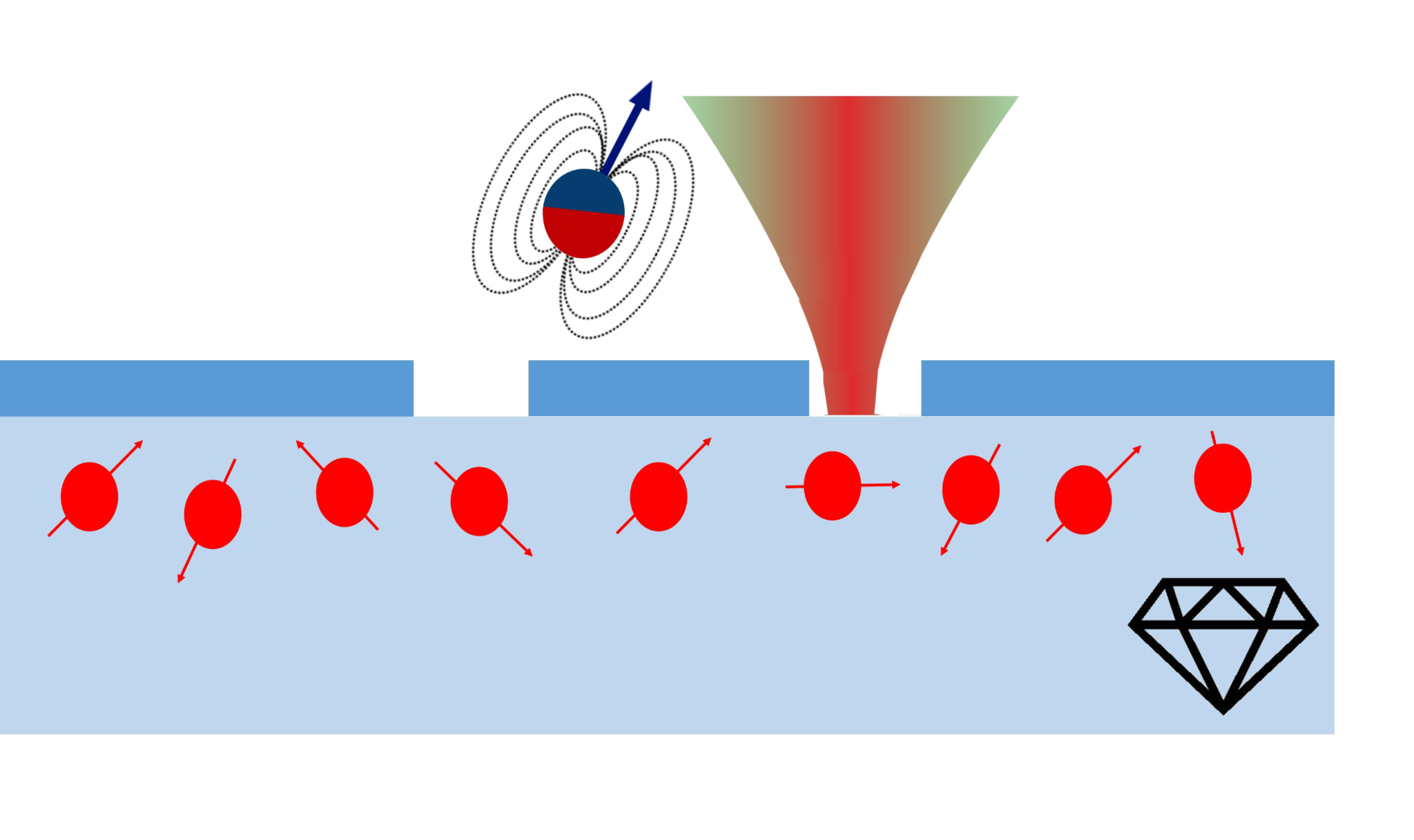 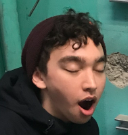 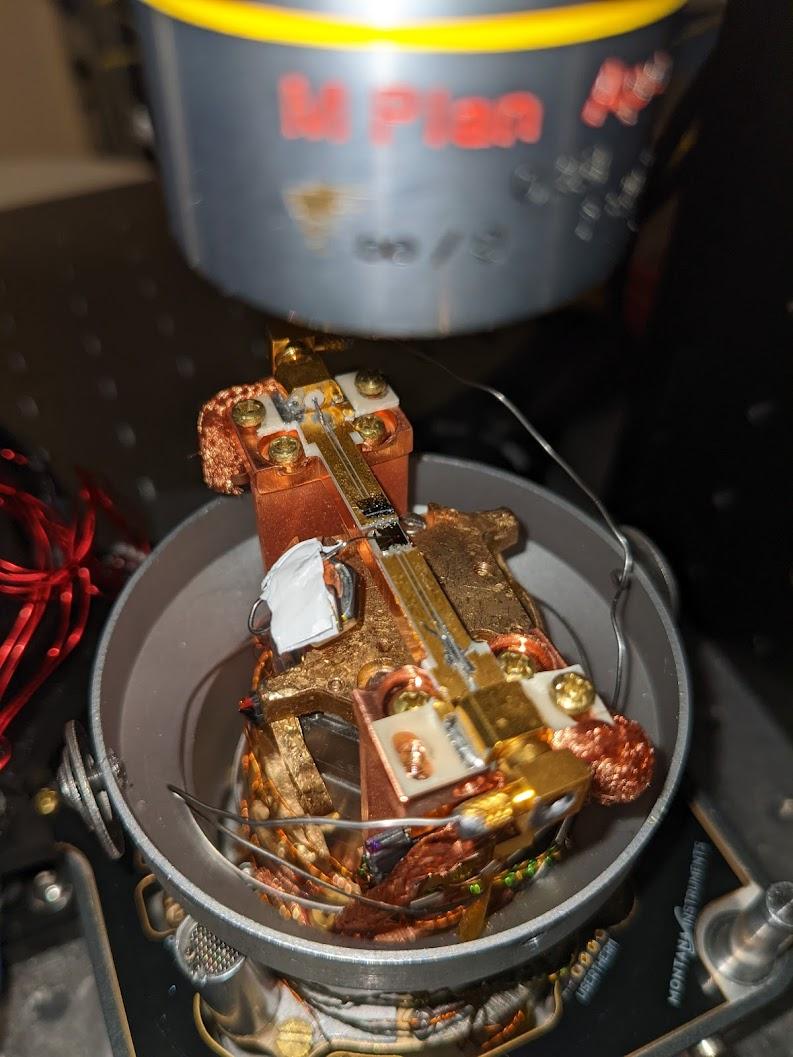 Pattern gaps in NbTiN to levitate close to
Image NVs in gaps to avoid illuminating SC
Use SC to drive NV microwave transitions
Spins, MW control, levitated magnet all in one!
Liftoff process to preserve NV stability
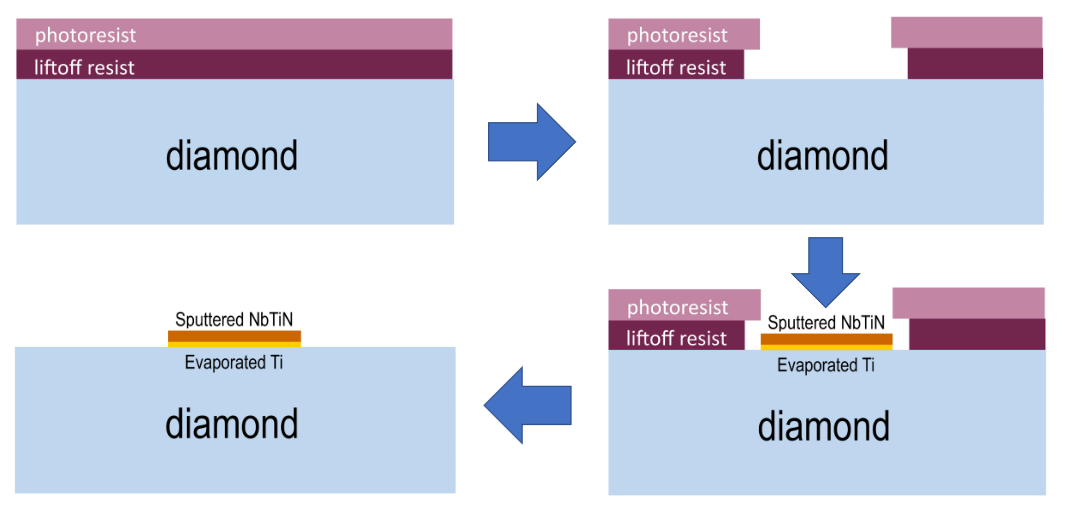 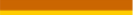 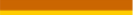 Device offers other key advantages
SC patterning recipe is modular

Enhanced stability of NV-magnet distance

Less heating from MW
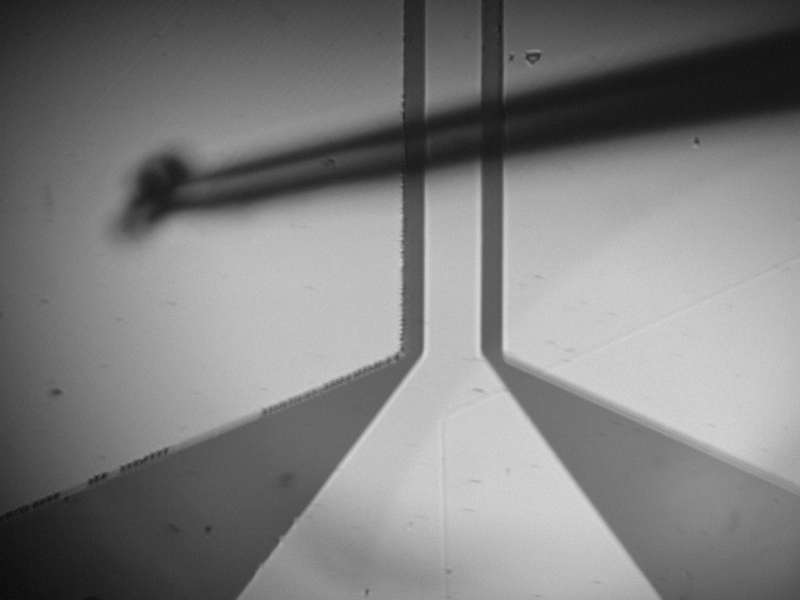 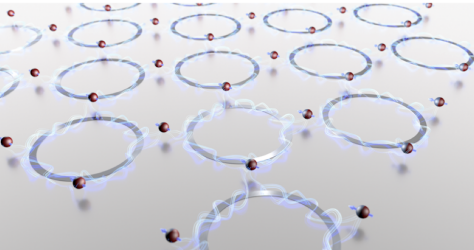 C. C. Rusconi et al., Phys. Rev. A 100, 022343 (2019)
[Speaker Notes: Mention what works?]
Simulating modes for arbitrary geometries
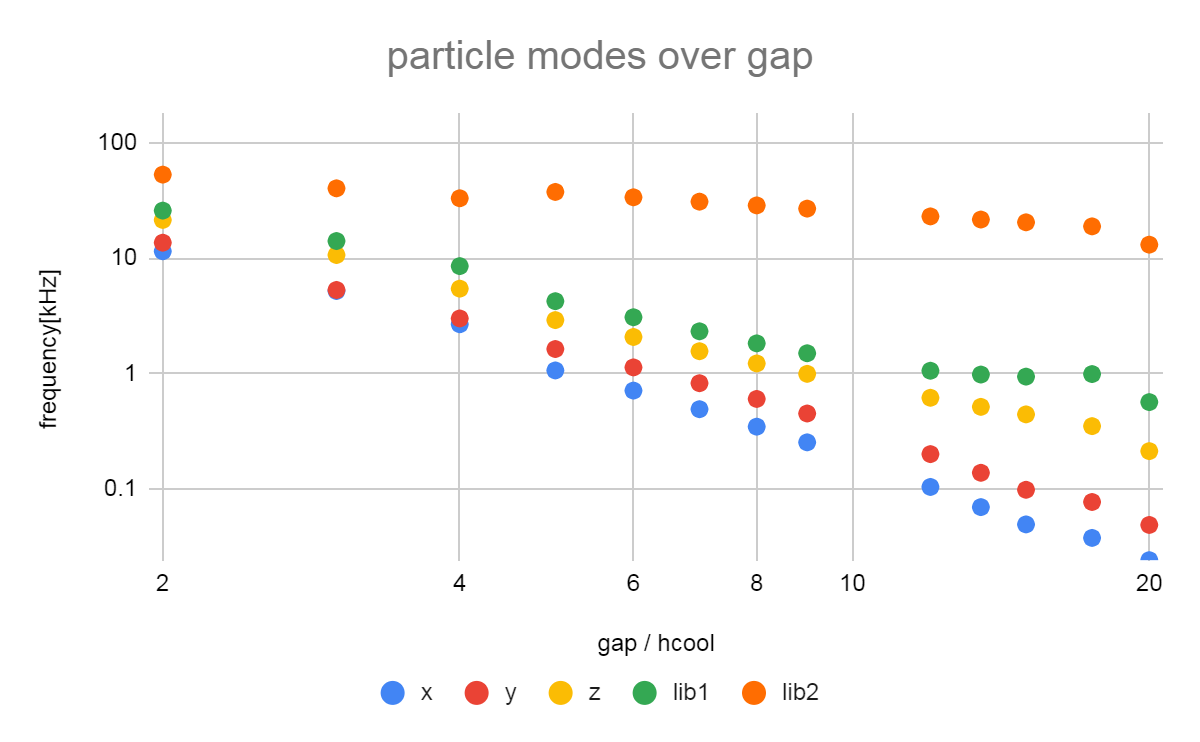 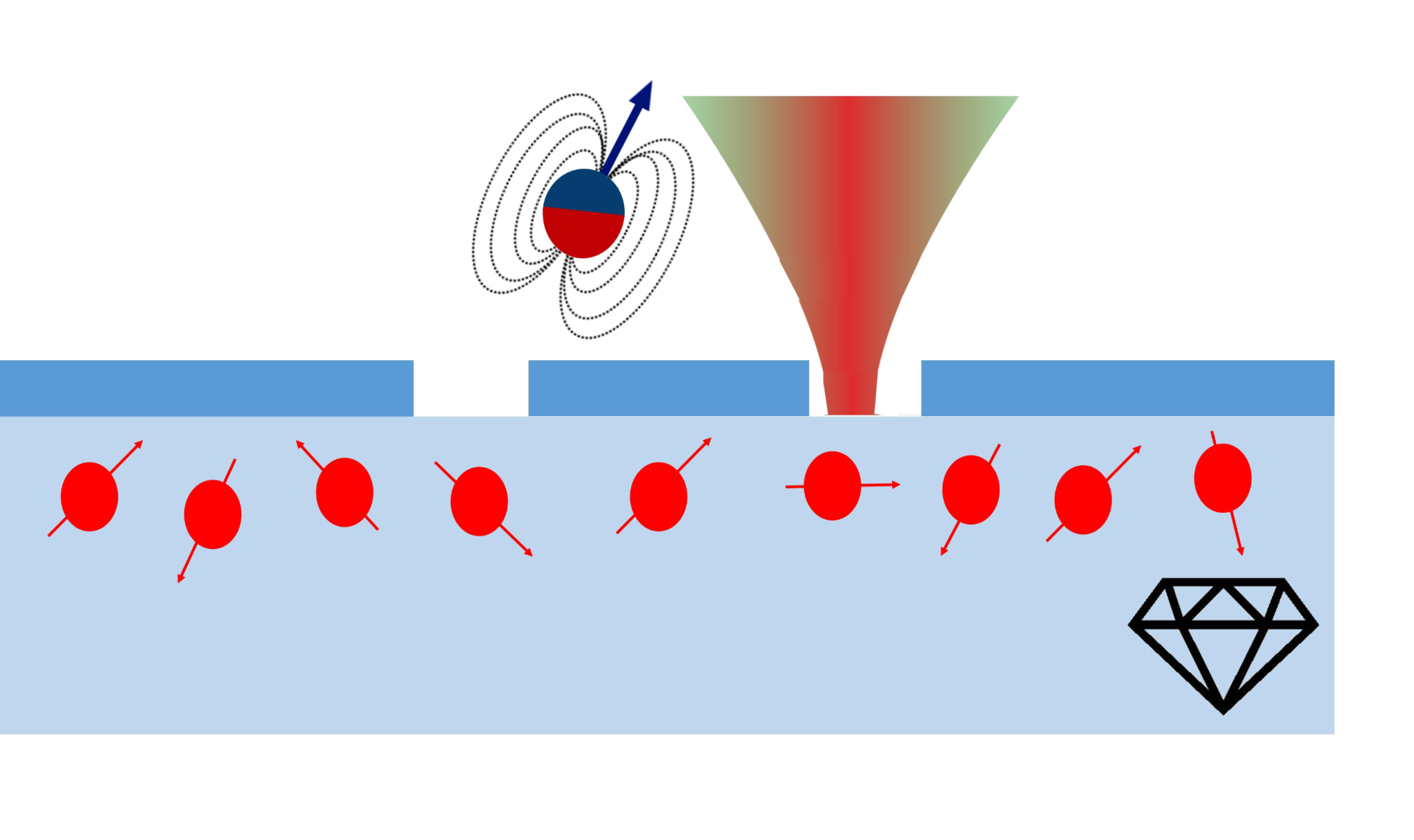 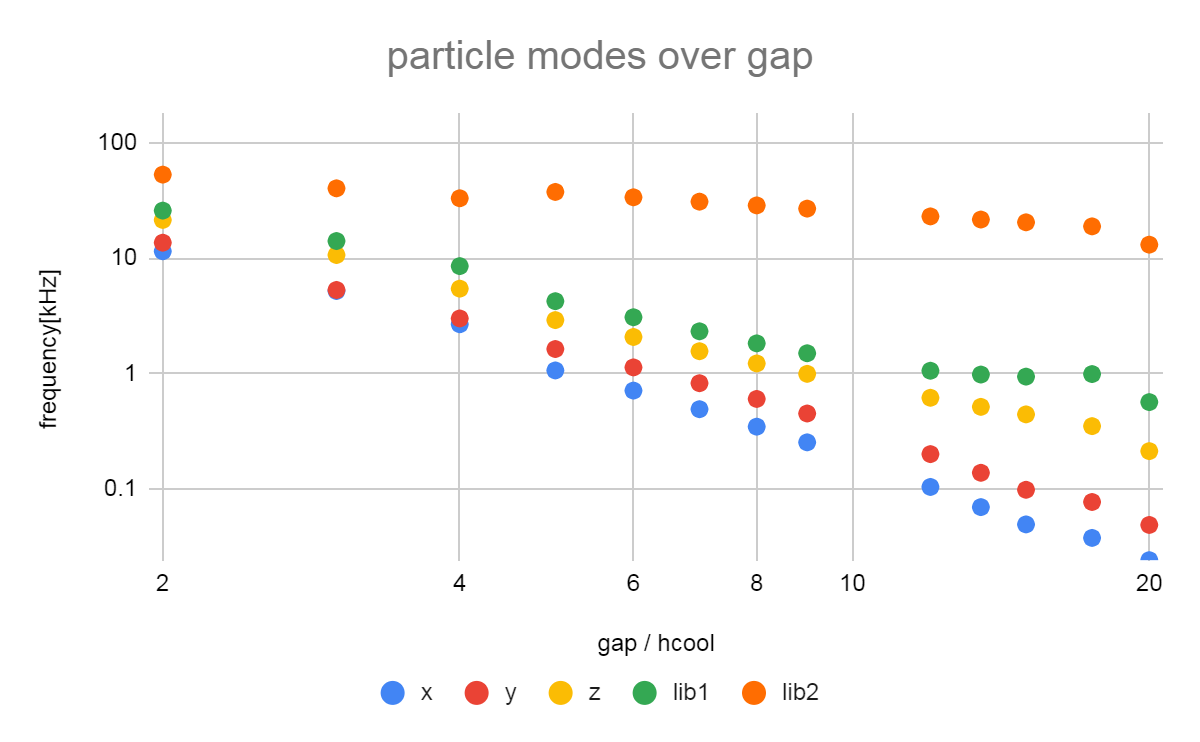 magnet
hcool
Use COMSOL to simulate field from superconductor in response to magnet
Assumes incident magnetic field at surface is unchanged upon cooldown
superconductor
g
A. A. Kordyuk. Journal of Applied Physics 83, 610 (1998)
Current progress with new devices
Able to levitate and run pulsed microwaves experiments at same time

Able to coherently manipulate NVs with fast Rabi frequencies

Superconductor does not break when imaging NVs
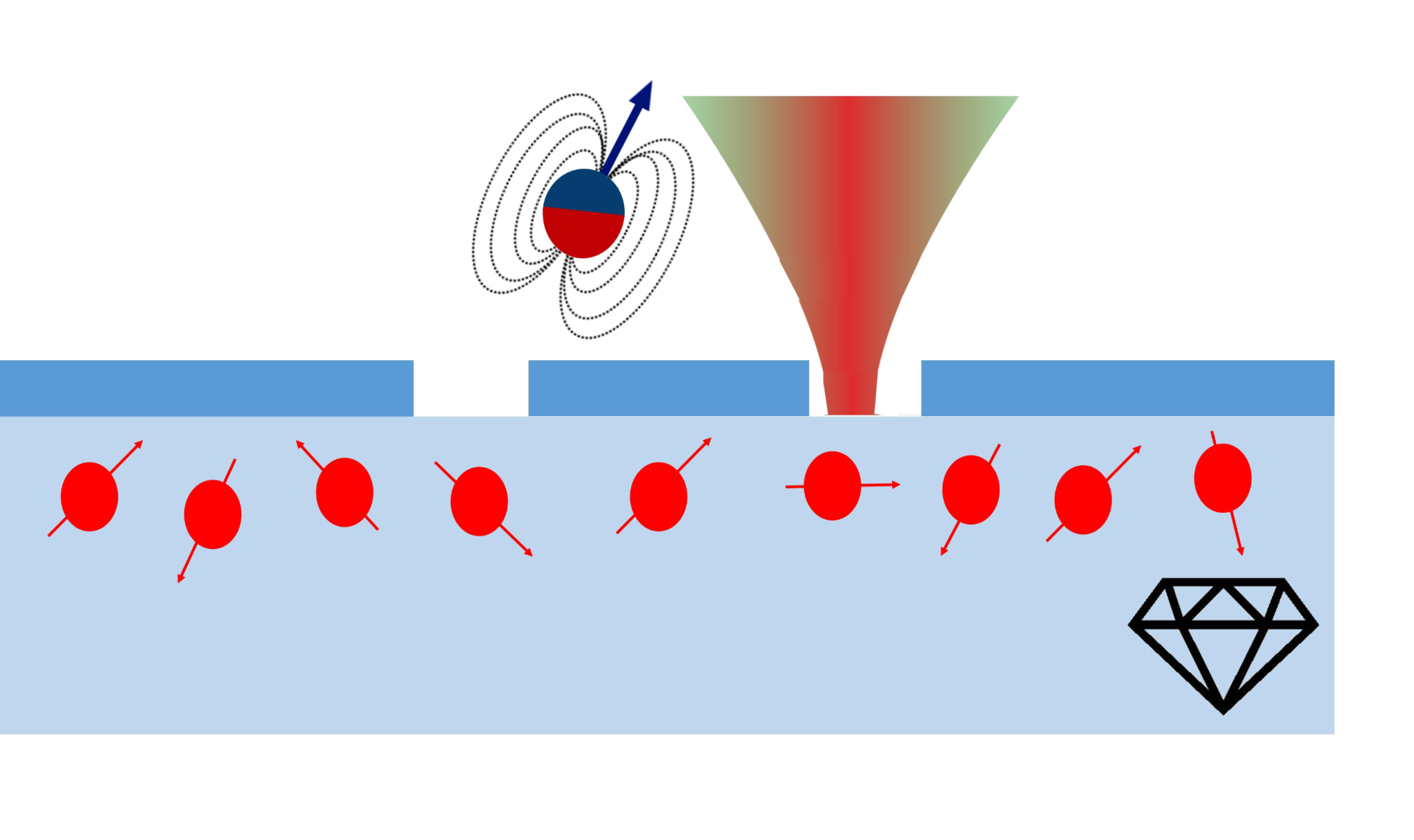 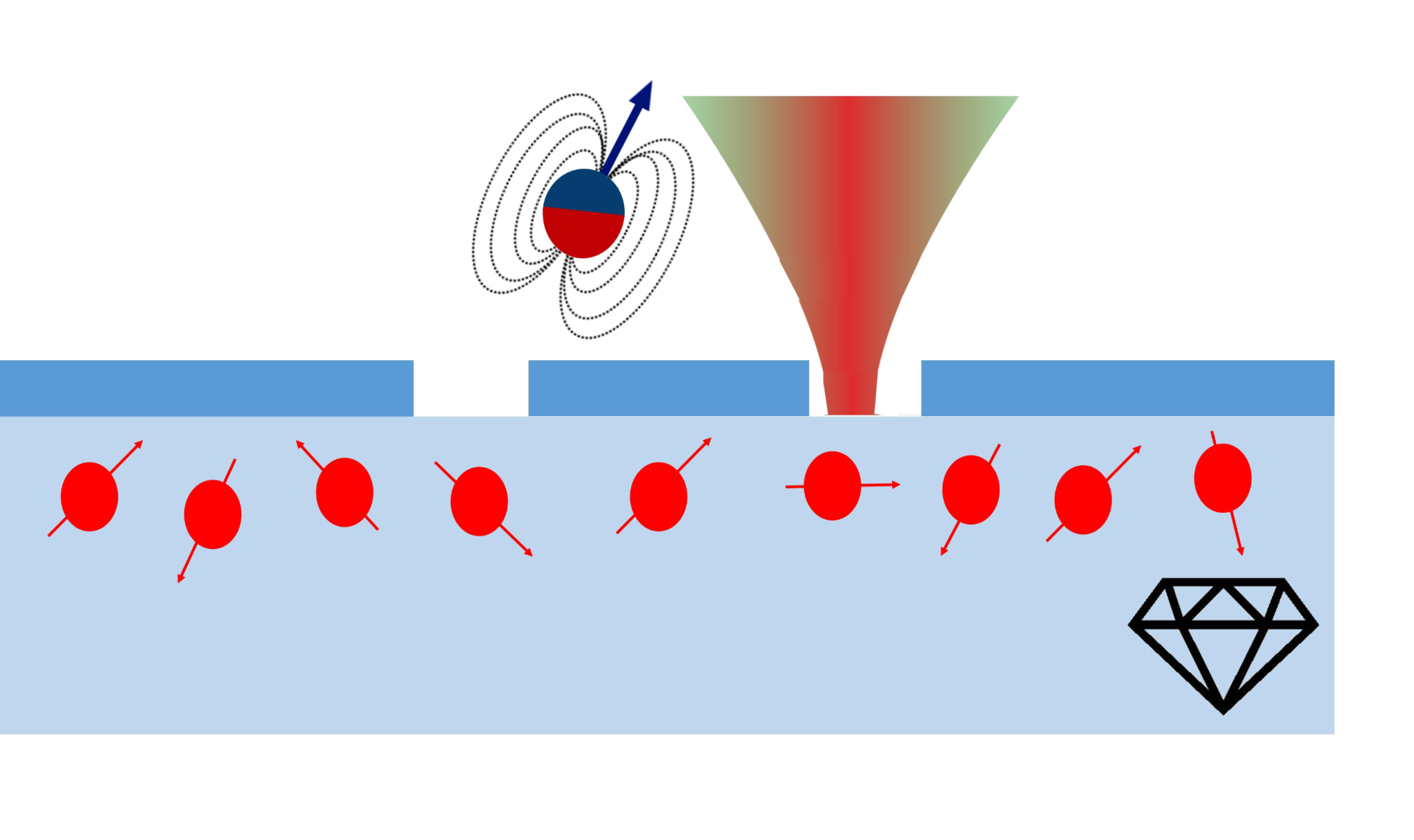 Couple stronger to librational modes
Librational modes have higher (and tunable) frequencies ~kHz - MHz
Coupling tends to be better than translational modes at longer distances
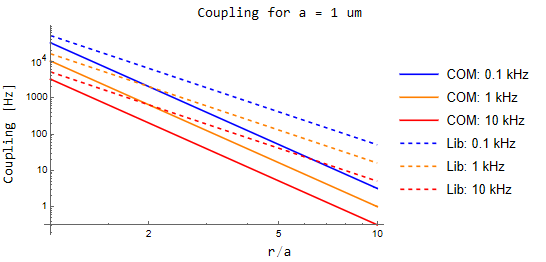 [Speaker Notes: Can reach higher coupling for same distances
Talk about sensing this

Diagram for librational modes]
Couple stronger to librational modes
Librational modes have higher (and tunable) frequencies ~kHz - MHz
Coupling tends to be better than translational modes at longer distances
Can characterize all modes with laser reflection on photon detector
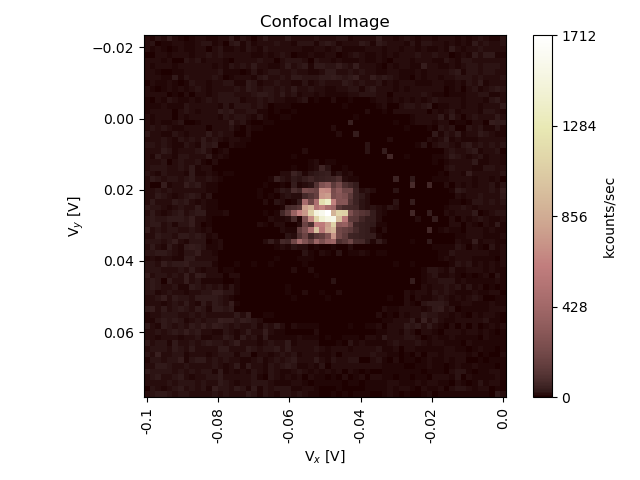 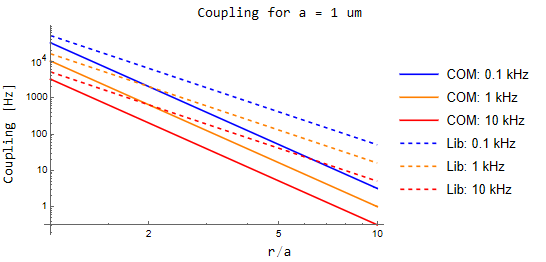 [Speaker Notes: Can reach higher coupling for same distances
Talk about sensing this

Diagram for librational modes]
Couple stronger to librational modes
Librational modes have higher (and tunable) frequencies ~kHz - MHz
Coupling tends to be better than translational modes at longer distances
Can characterize all modes with laser reflection on photon detector
Measure using spin echo with NV
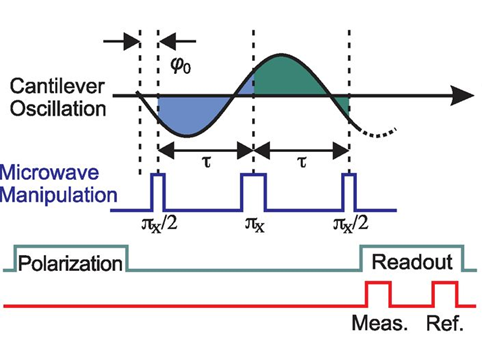 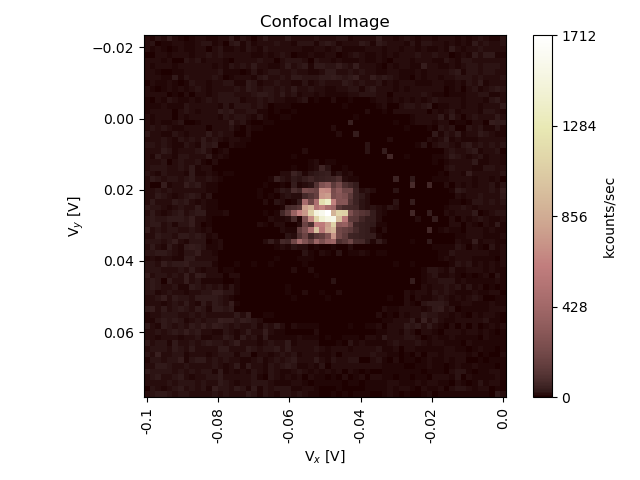 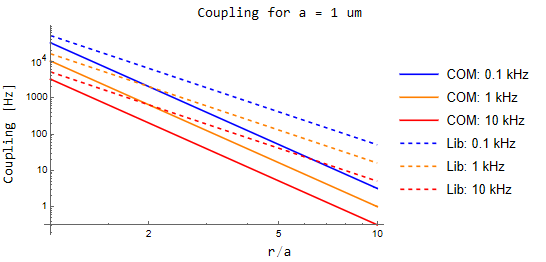 S. Kolkowitz et. al. Science 335 (6076), 1603-1606 (2012)
[Speaker Notes: Can reach higher coupling for same distances
Talk about sensing this

Diagram for librational modes]
Q factor likely limited by superconductor properties
Translational
Librational
Q~1e6 at >10 kHz
YBCO tends to have higher Q across translational and librational modes
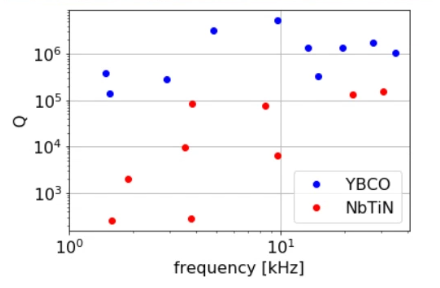 Q factor likely limited by superconductor properties
Translational
Librational
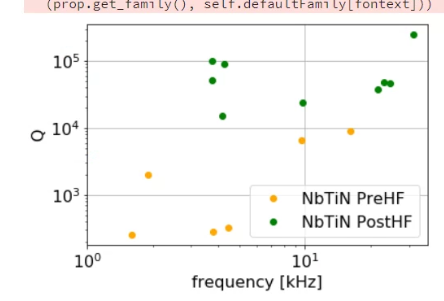 NbTiN is known to grow oxides that can be normal conductors or lower-Tc superconductors
Dipping in hydrofluoric acid appears to improve Q
Further prevent using capping layer
XPS
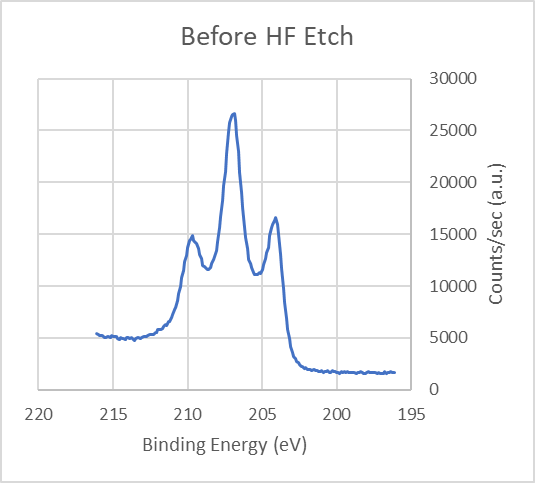 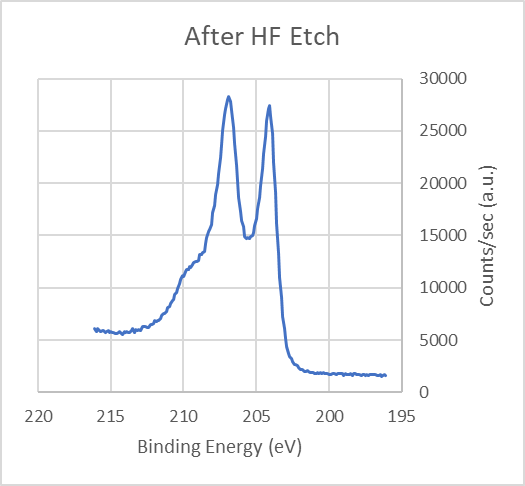 Vibration isolation efforts
XY modes effective temperatures
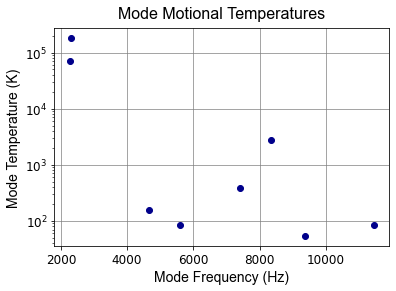 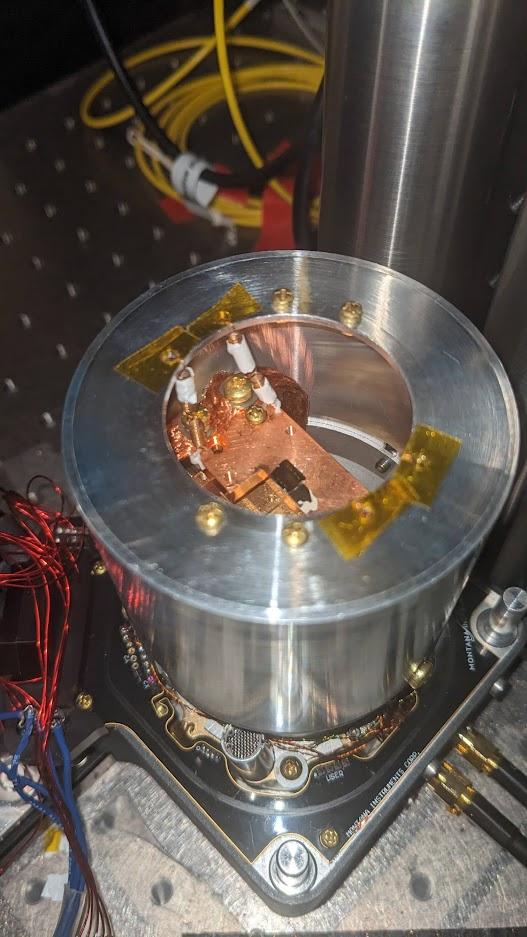 Hang sample stage by BeCu springs
Copper braids to cold finger
Found that pulse tube vibrations still present
Detailed XPS data
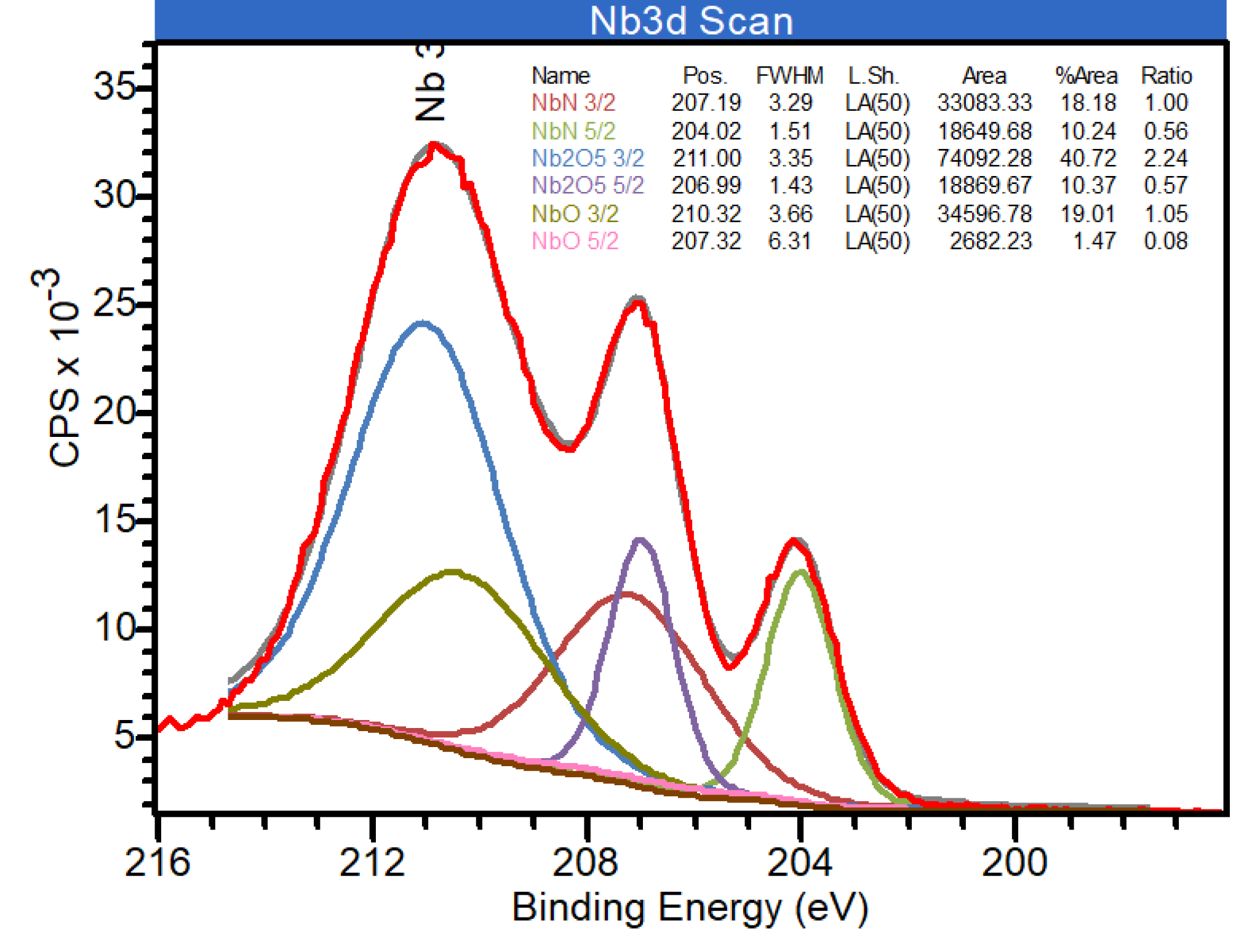 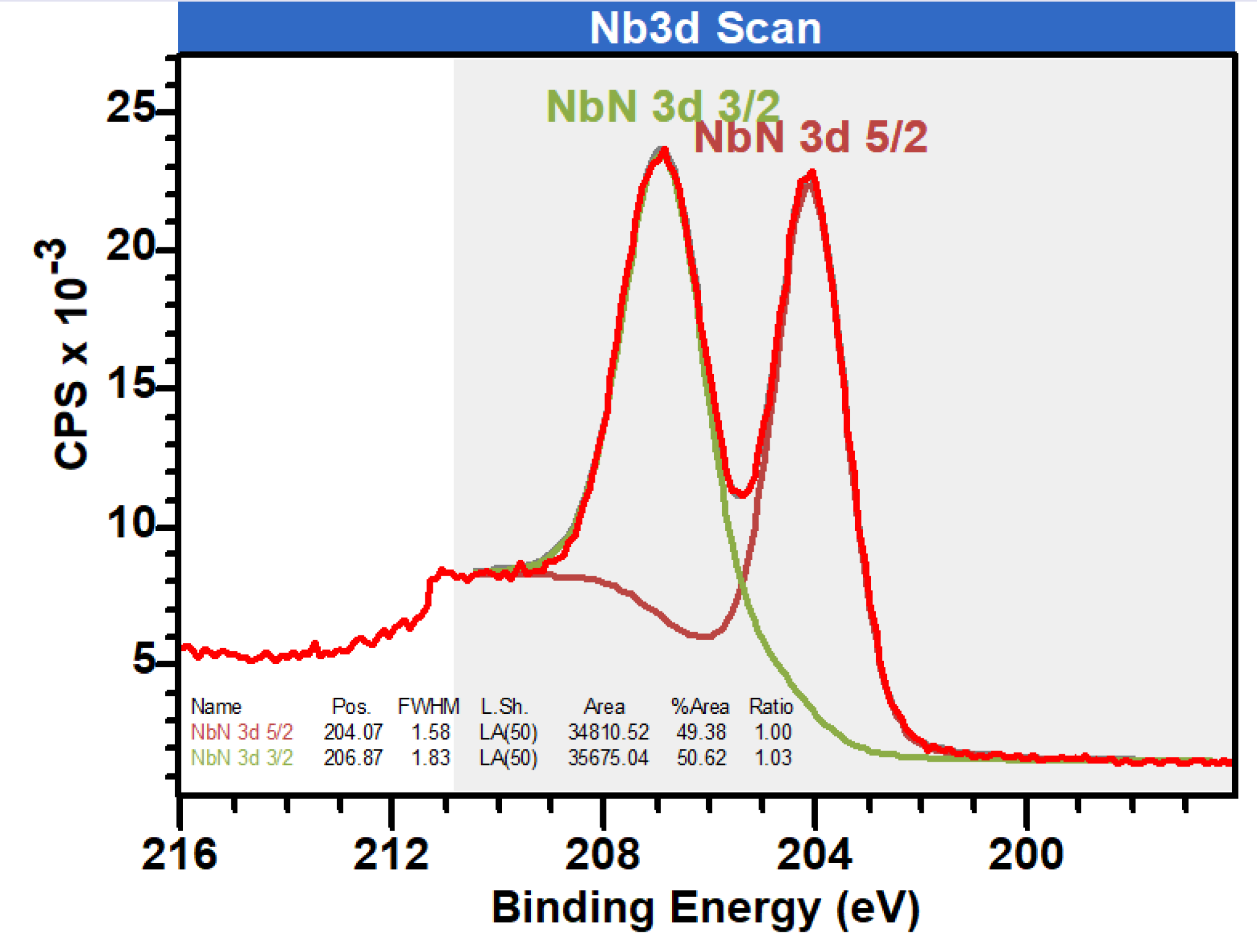 Near term: Inducing motion with single NV center
(g/κ)2 > nth
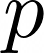 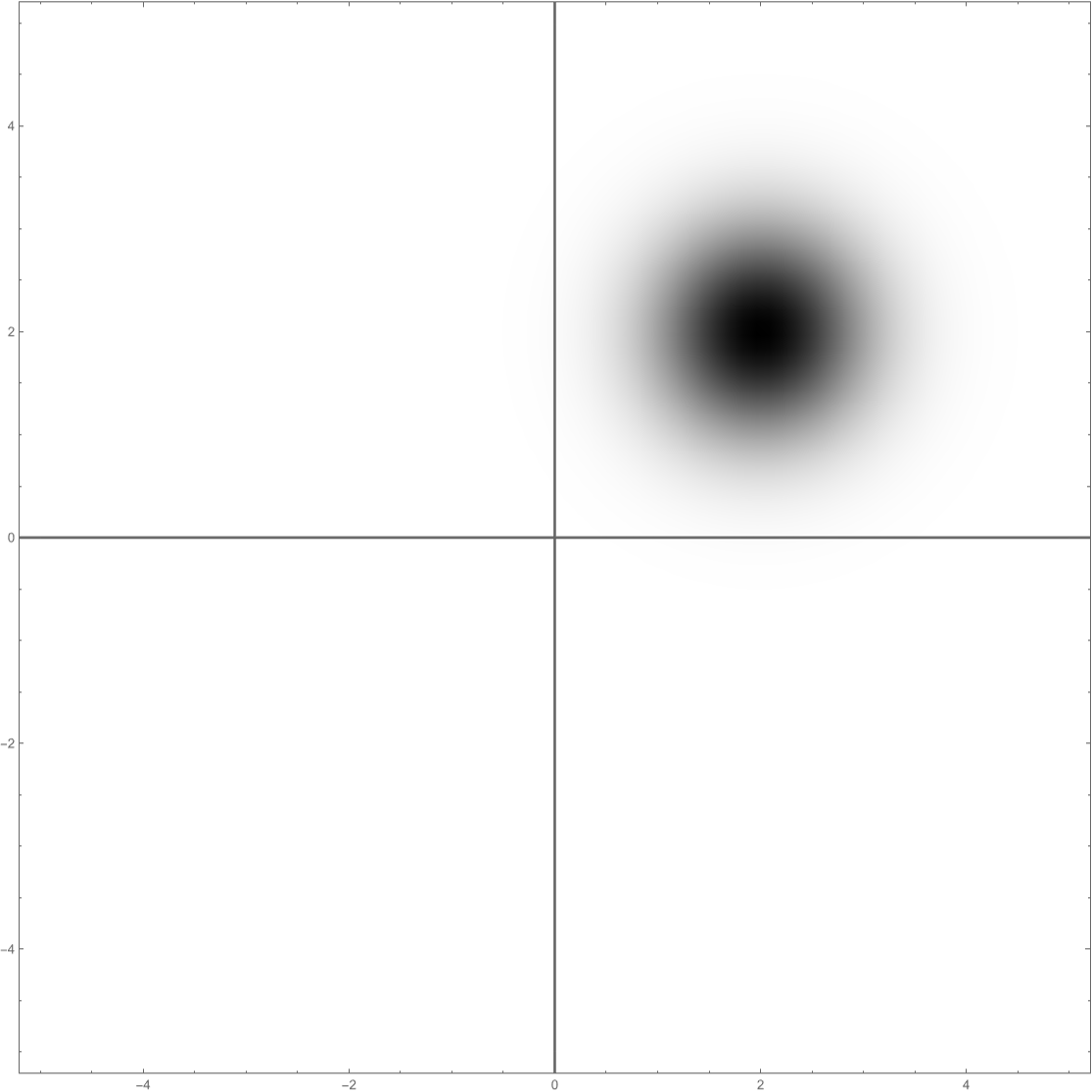 NV pulse train
Force on magnet
𝜋
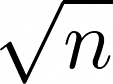 ...
t
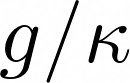 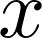 𝜋/𝜔r
Resonator motion
[Speaker Notes: T2~T1 -> NV entanglement, Emma’s scheme
Rabl paper
Backaction easier, T1 limited]
Prospects for Inducing motion with single NV center
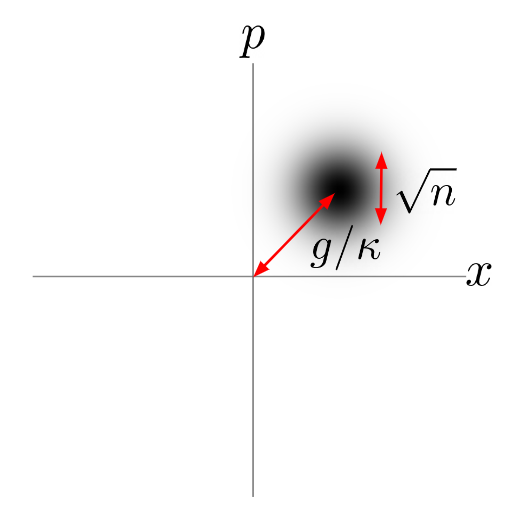 (g/κ)2 > nth
Outlook for quantum coupling regime
Optimistic parameters
g  ~ 1 kHz
Q ~ 108
T ~ 4 K
T2 ~ 10 ms
C > 1
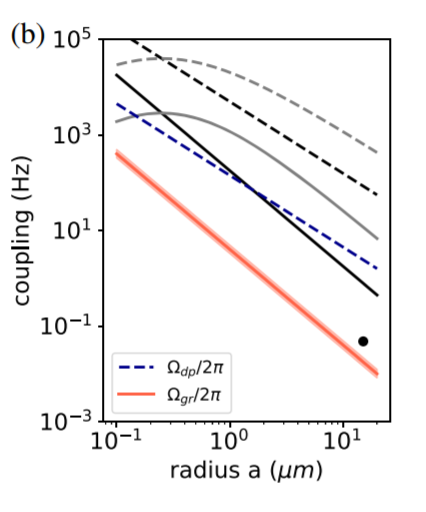 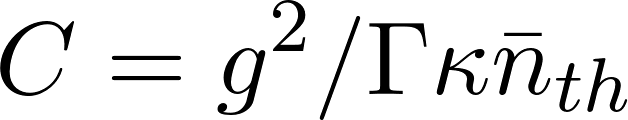 [Speaker Notes: Assumed h/a=3
Colored: d/a=5.5
Black: d/a=1
Curved: d/a=250 nm]
Summary
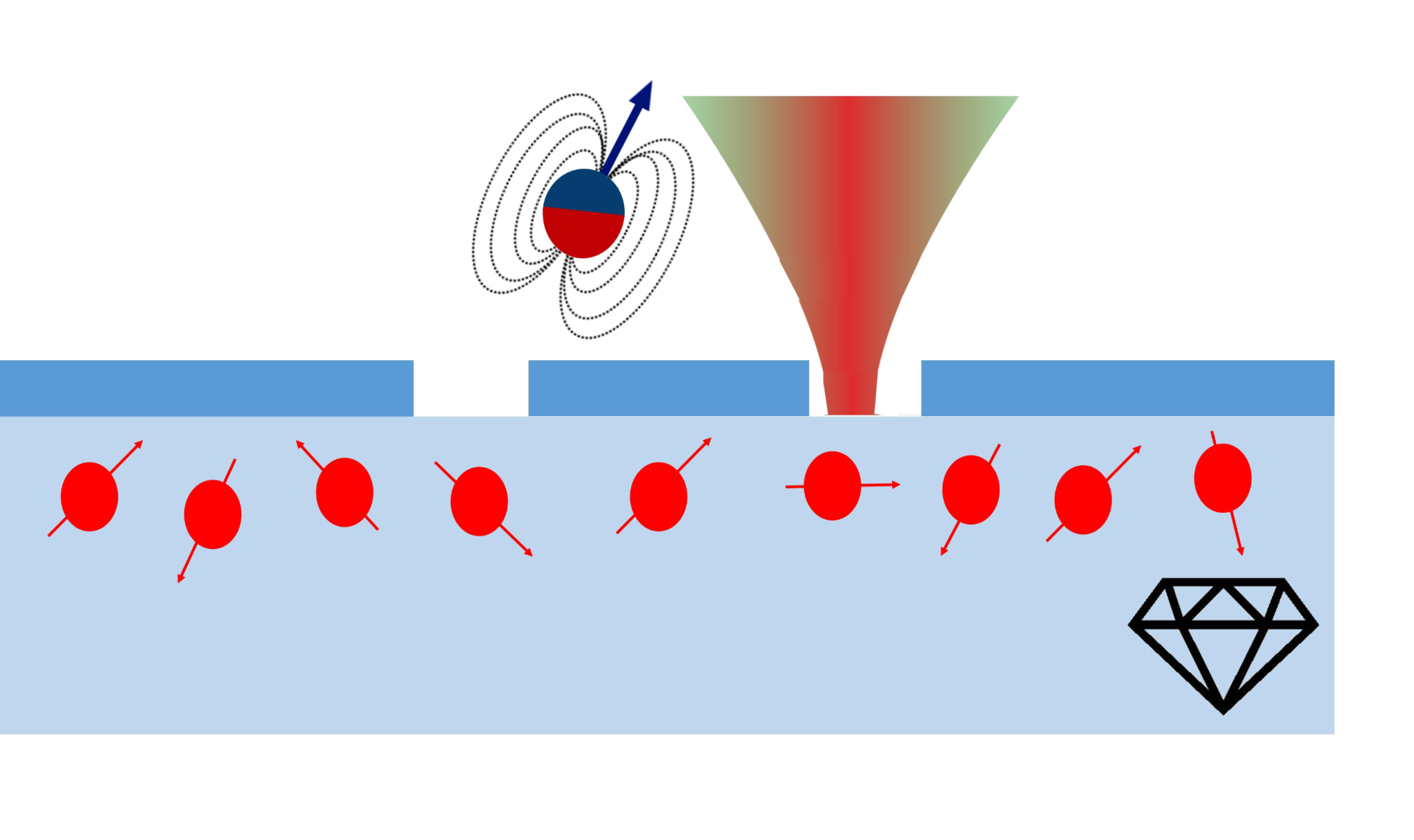 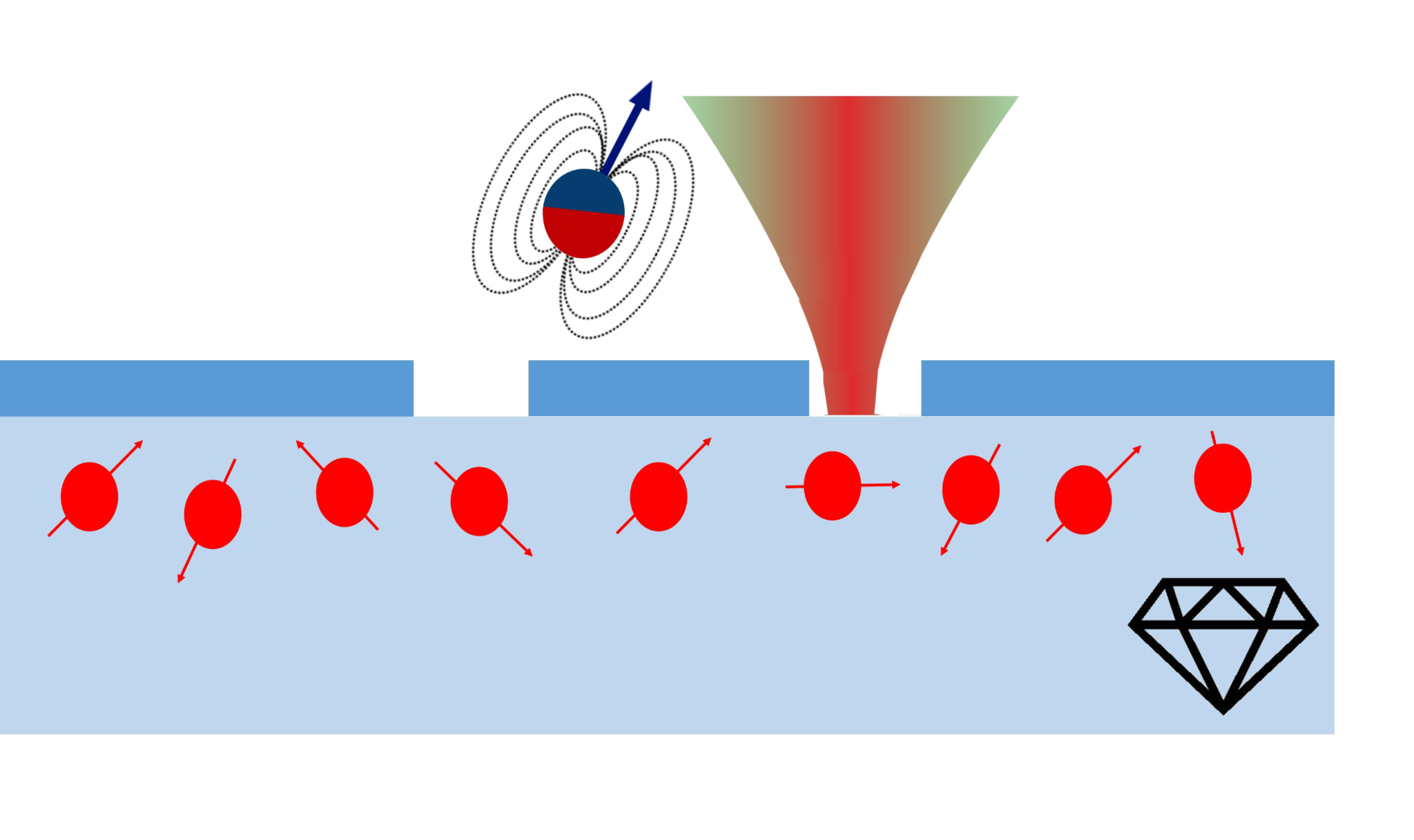 Levitation over type-II superconductor offers rich spectrum of modes with engineerable frequencies
Librational modes leads to higher frequencies and coupling
Clear path towards backaction from single spin
[Speaker Notes: Summary instead]
Scanning NV probe coupled to SiN nanobeam
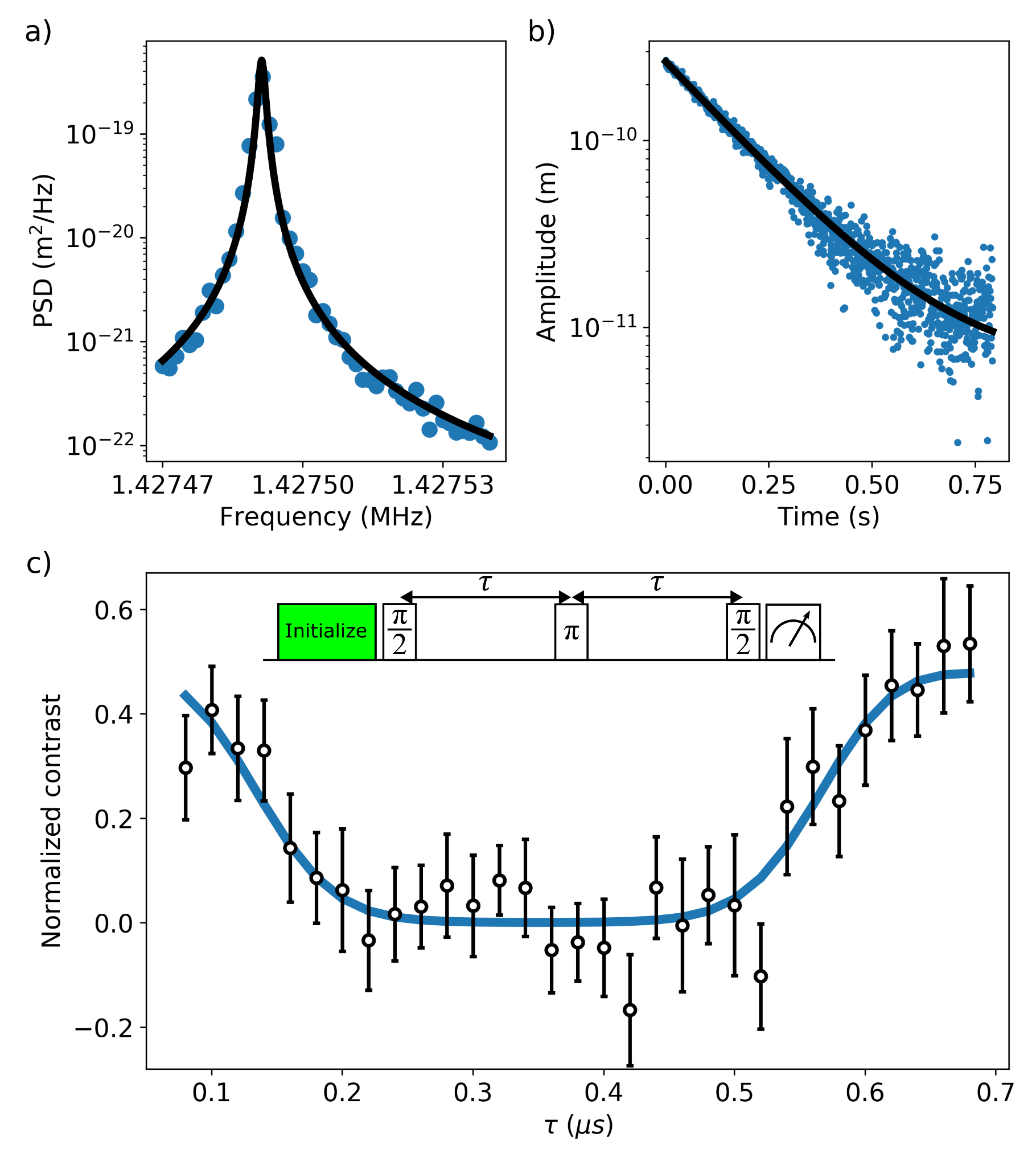 Programmable Quantum Processors based on Spin Qubits with Mechanically-Mediated Interactions and Transport
F. Fung, et. al. arXiv:2307.12193 (2023)
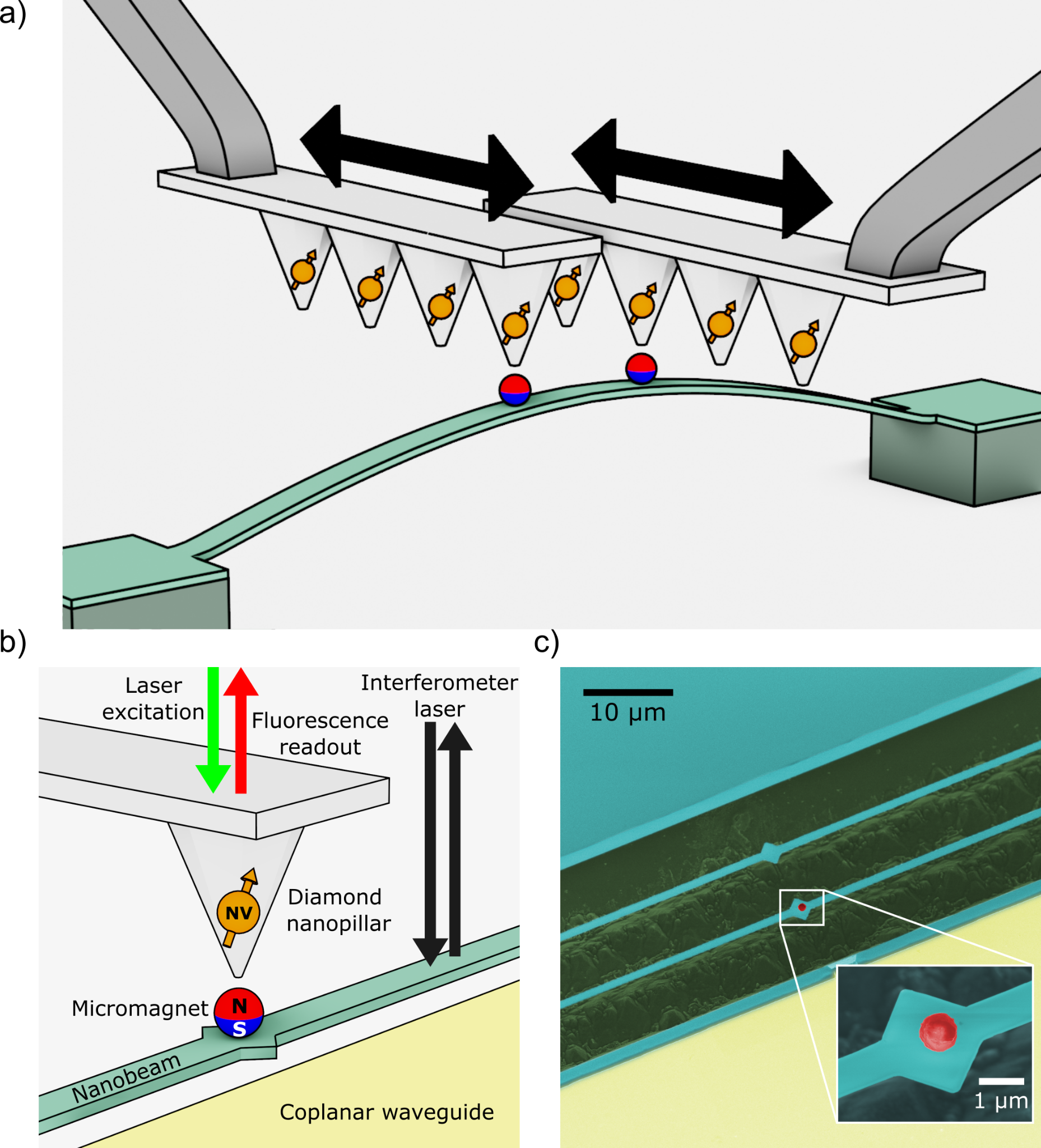 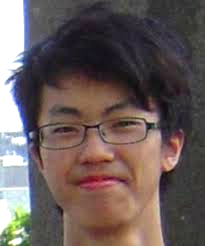 Magnetically functionalized mechanical resonator
1.4 MHz resonance
Q = 8.3 x 105
Frankie Fung
Measuring coupling using Hahn echo
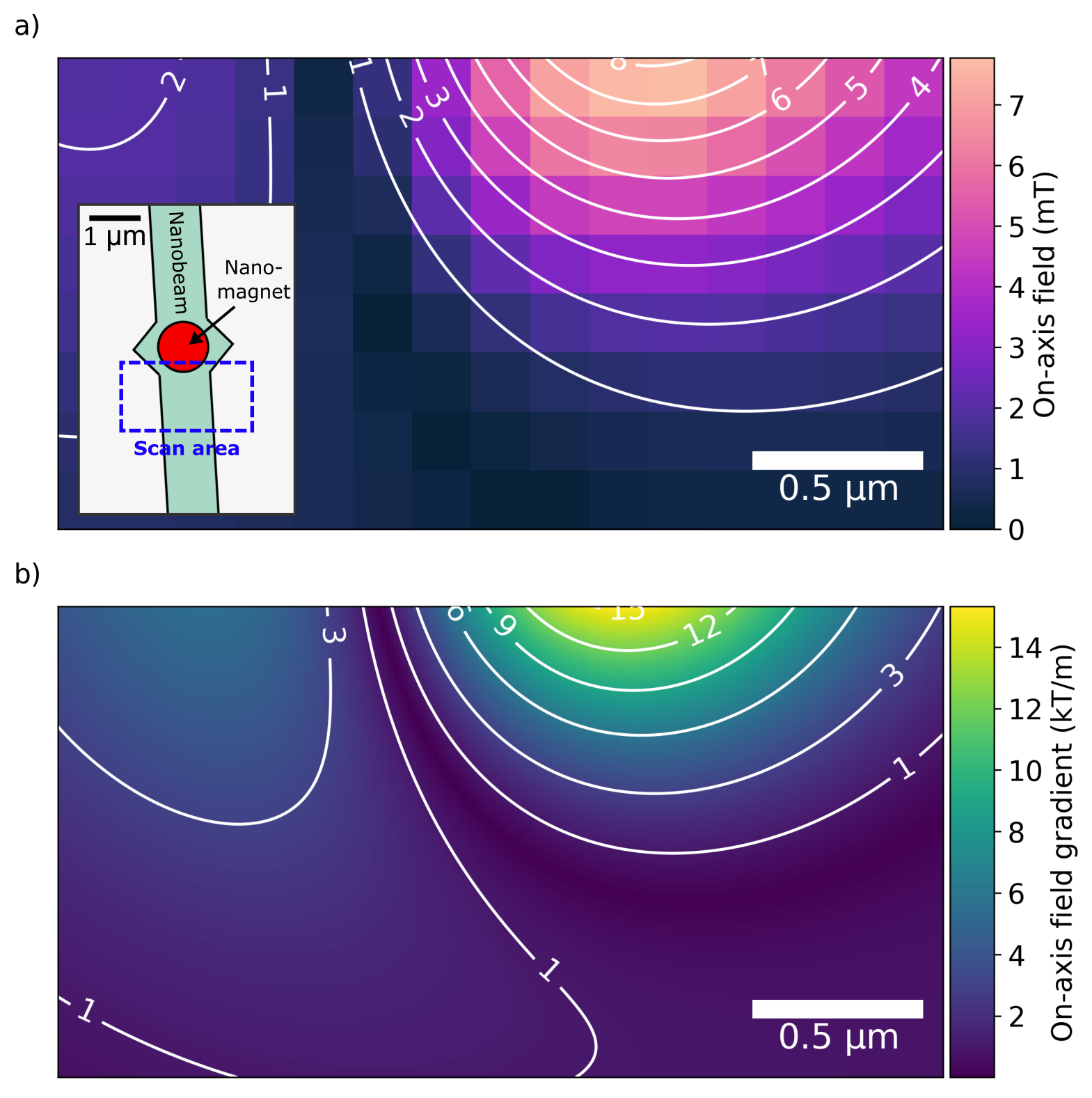 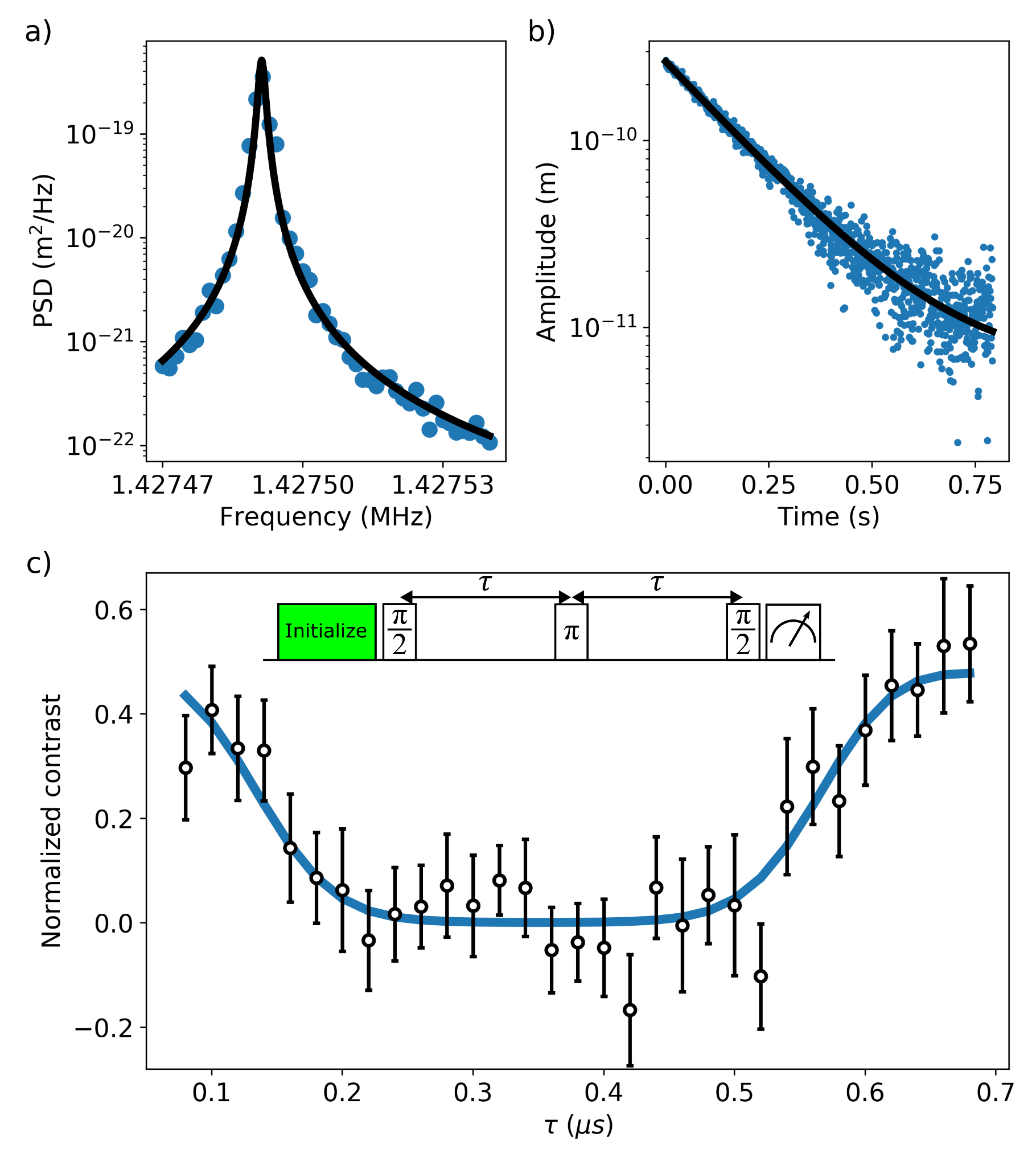 Scan NV probe to maximize gradient: ~1.5 x 104 T / m
Measured coupling: 7.7 Hz
Preservation of coherent information while moving
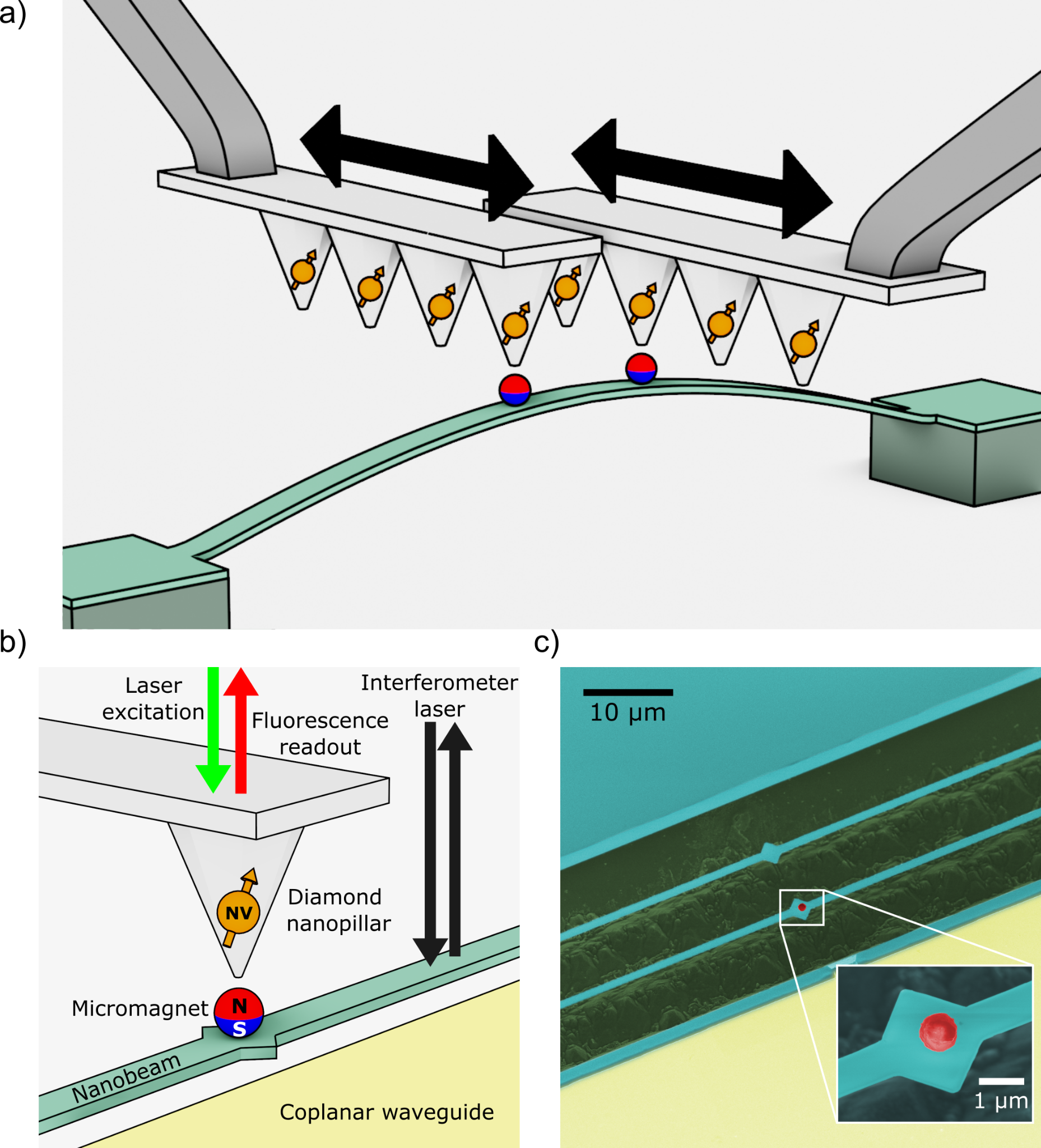 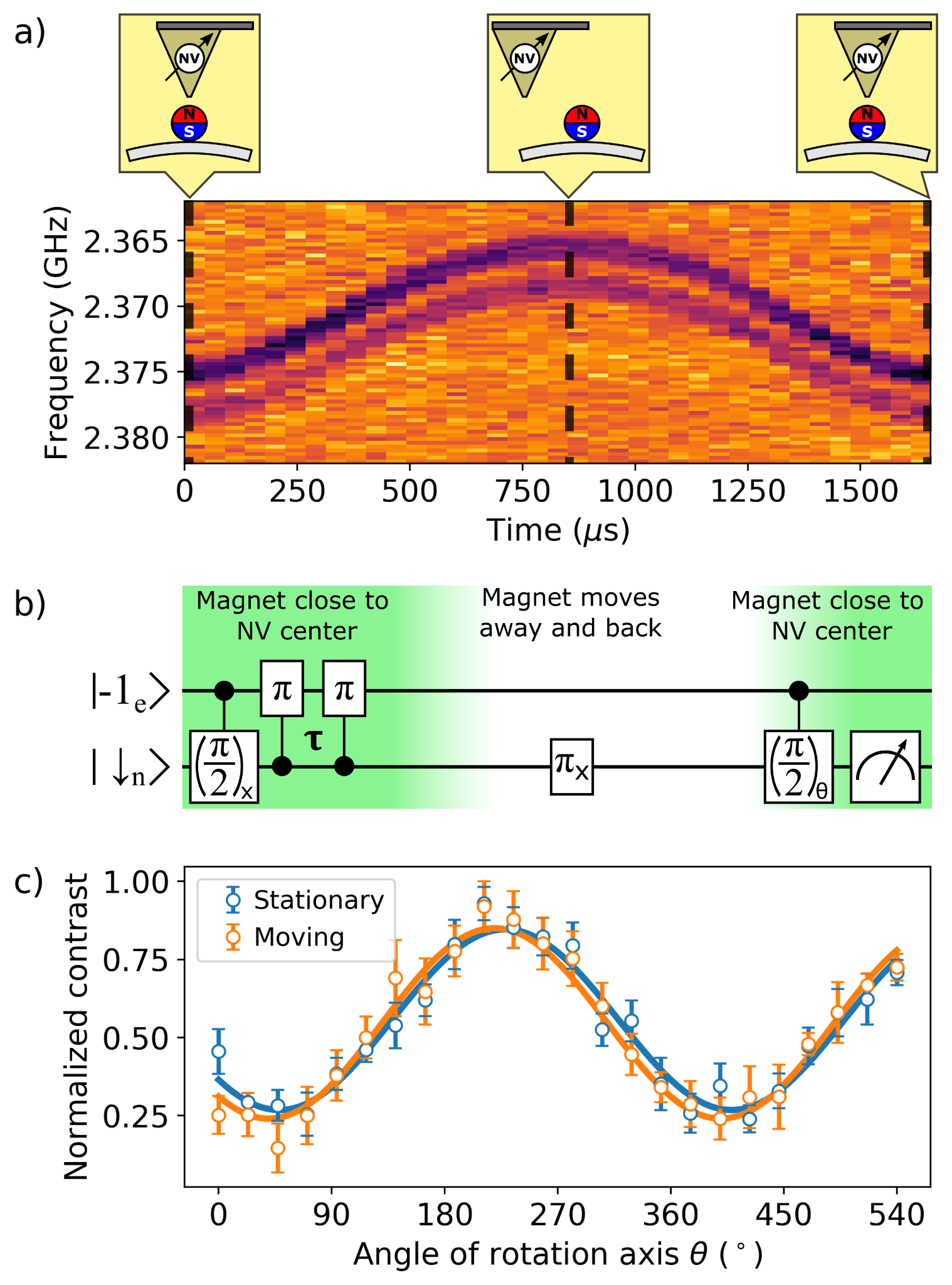 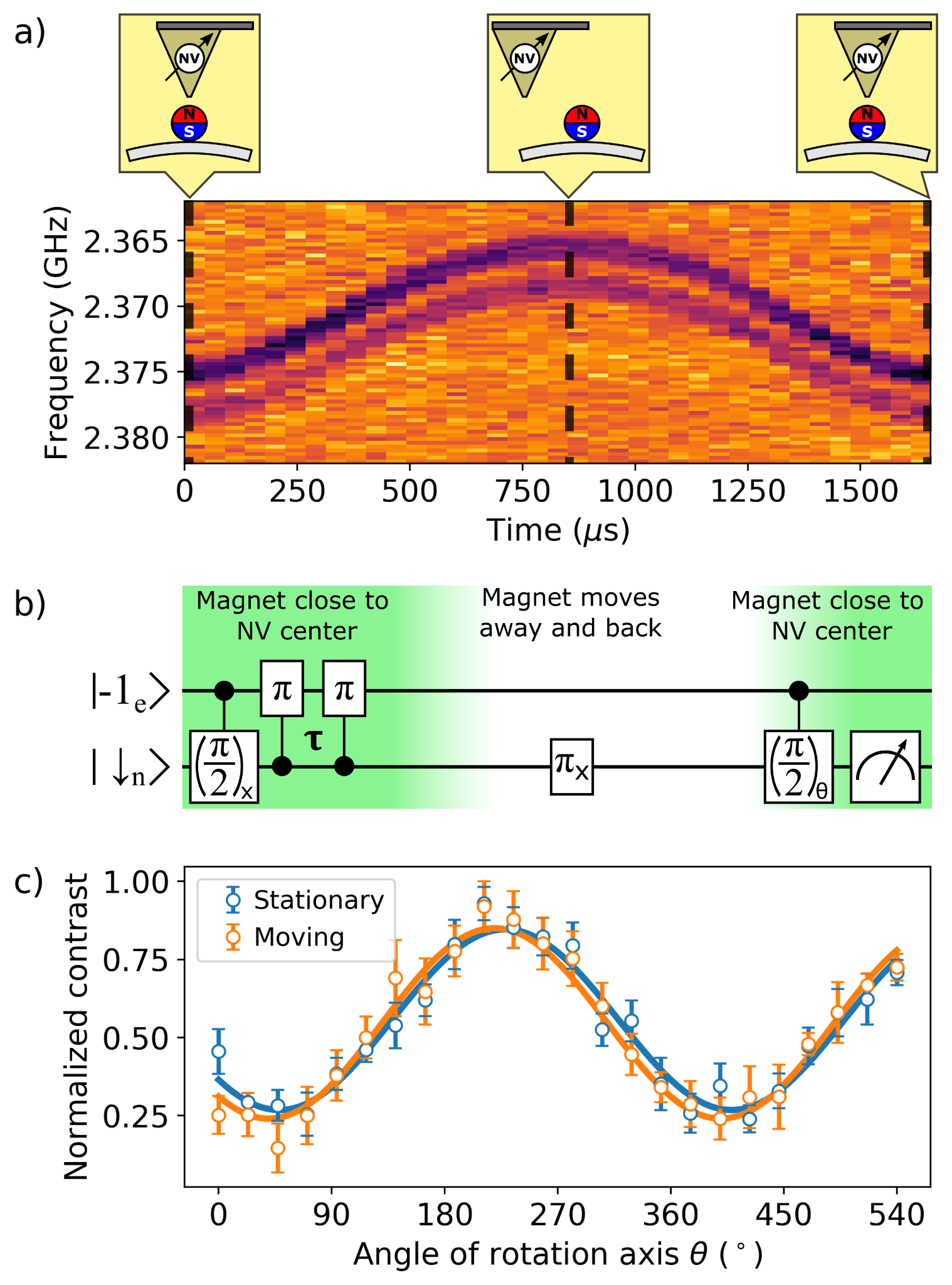 Move magnet 1.7 um away and back in 1.7 ms
Coherence preserved
Contributors
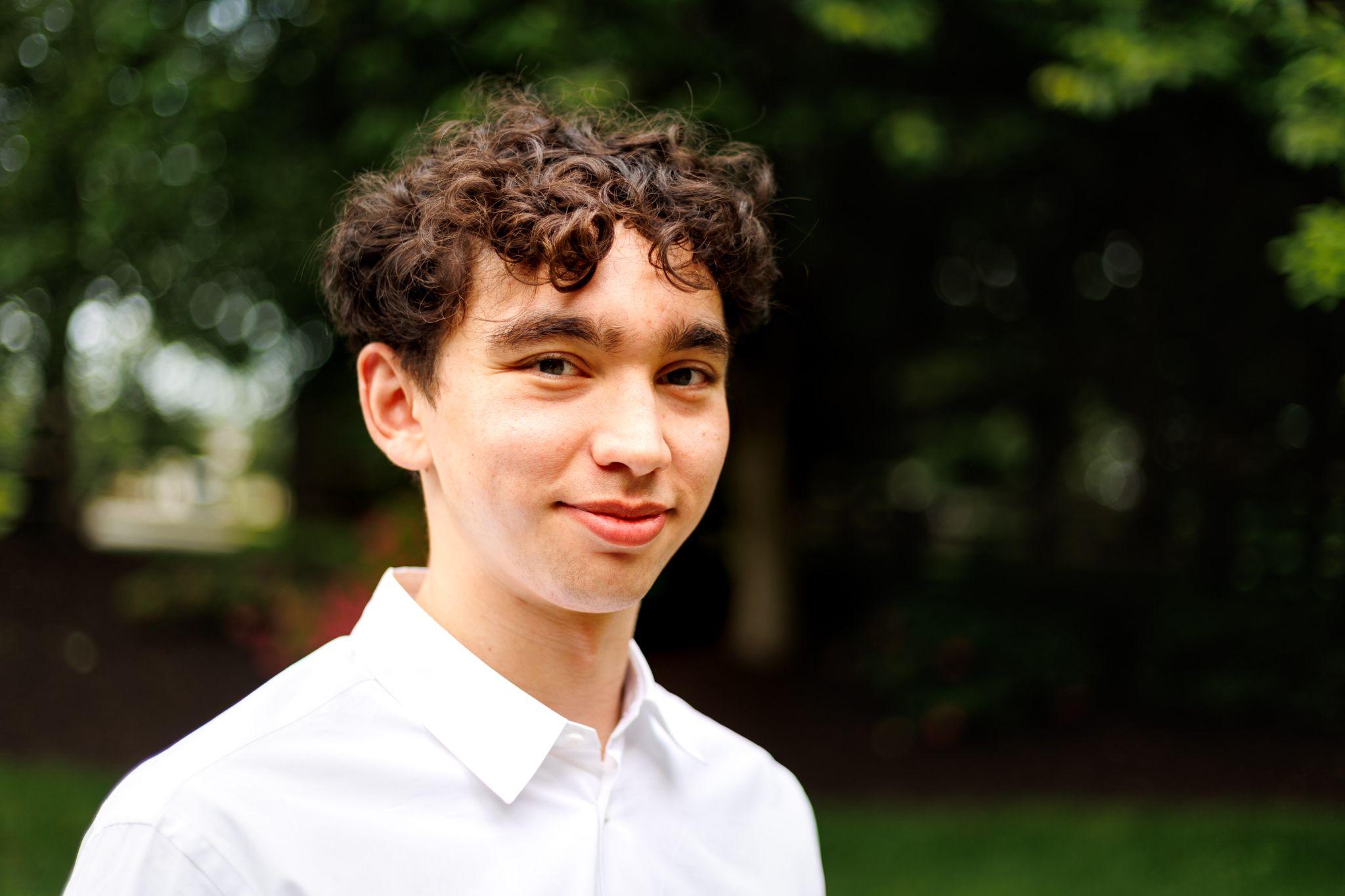 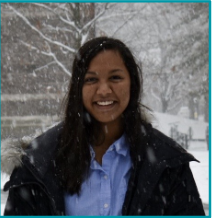 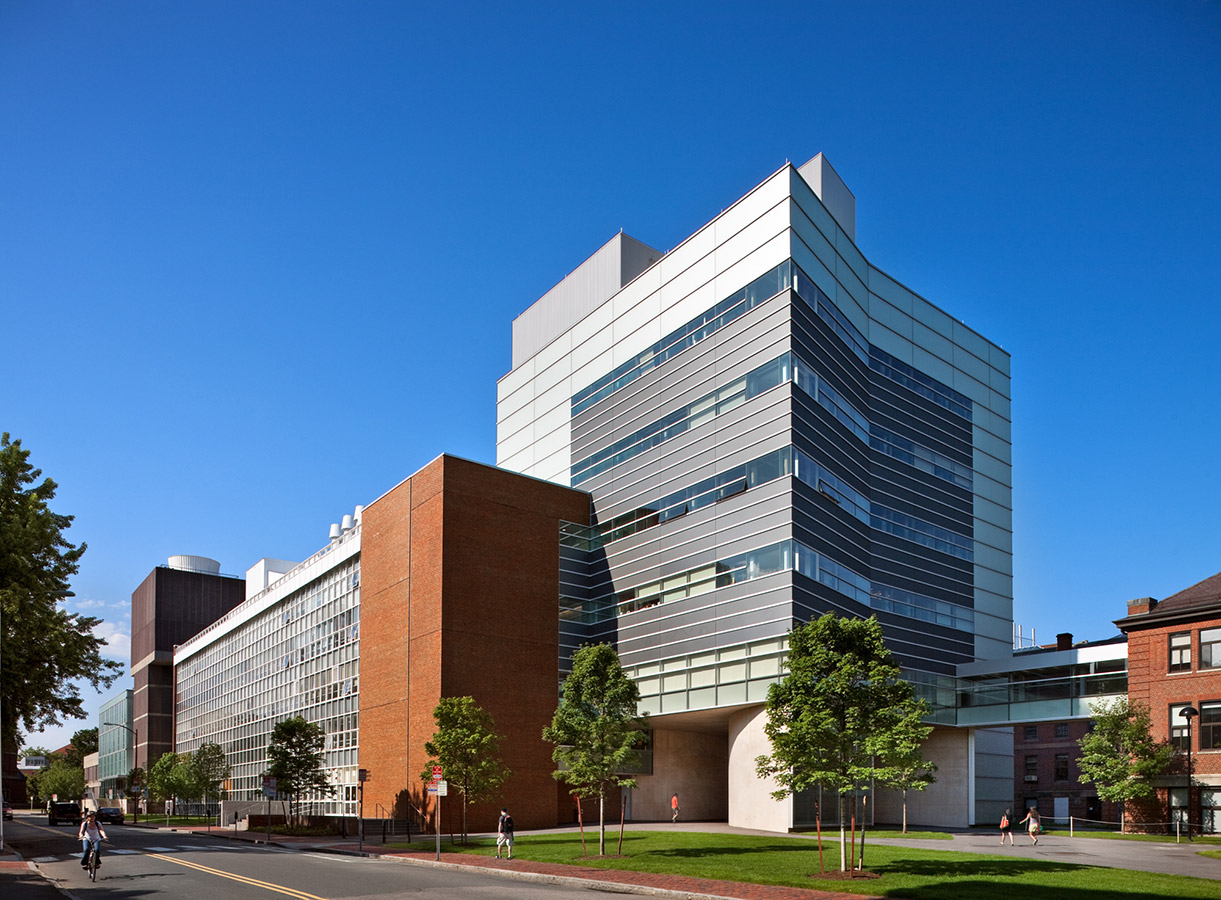 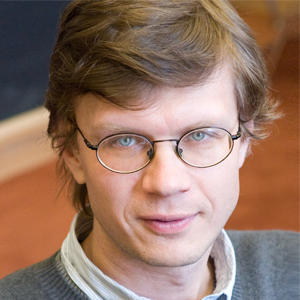 Trisha Madhavan
DaLi Schaefer
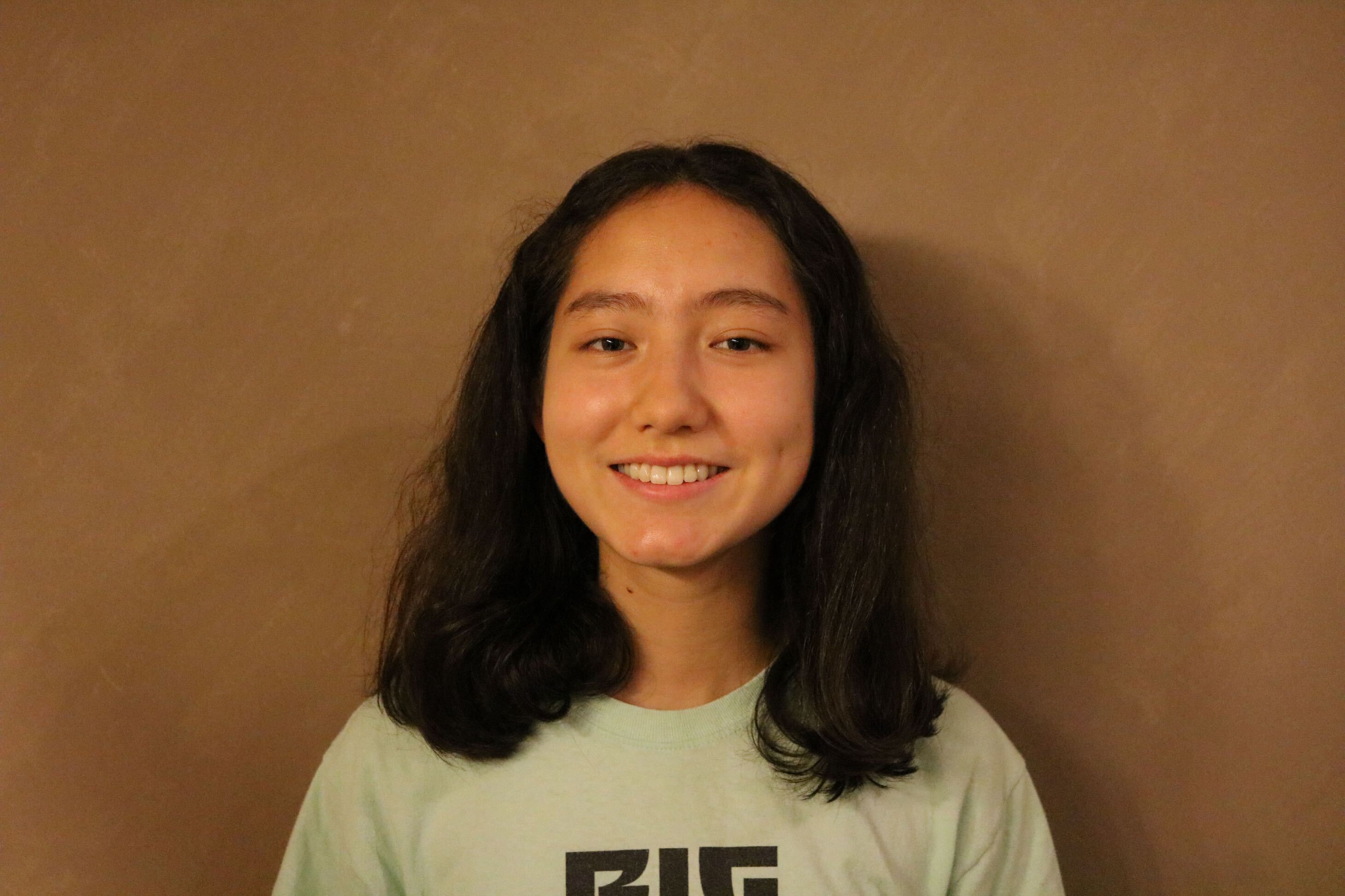 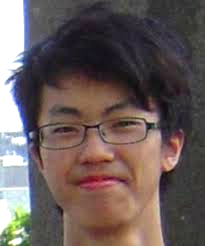 Mikhail Lukin
Laboratory for Integrated Science and Engineering (LISE)
Nadine Meister
Frankie Fung